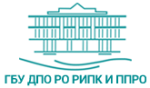 Механизмы работы с образовательными организациями с низкими  результатами обучения
Надежда Павловна Эпова, 
и.о. ректора ГБУ ДПО РО РИПК и ППРО, 
директор ЦНППМПР, кандидат психологических наук, доцент
2021г.
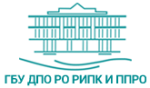 Важность проблемы выравнивания образовательных шансов
Эффективность системы образования? 
- насколько успешно оказывается поддержка ученикам, учителям, школам, осуществляется компенсация  неравенства и дефицитов образовательных ресурсов
Качество, квалификация и профессионализм учителя могут преодолеть образовательное неравенство
Оценка деятельности школы: учет контекстных факторов, окружения школы, контингента обучающихся
Стратегия «Поддержка сильных в условиях забвения слабых» была изменена на стратегию «Поддержка слабых в условиях предоставления автономии сильным»
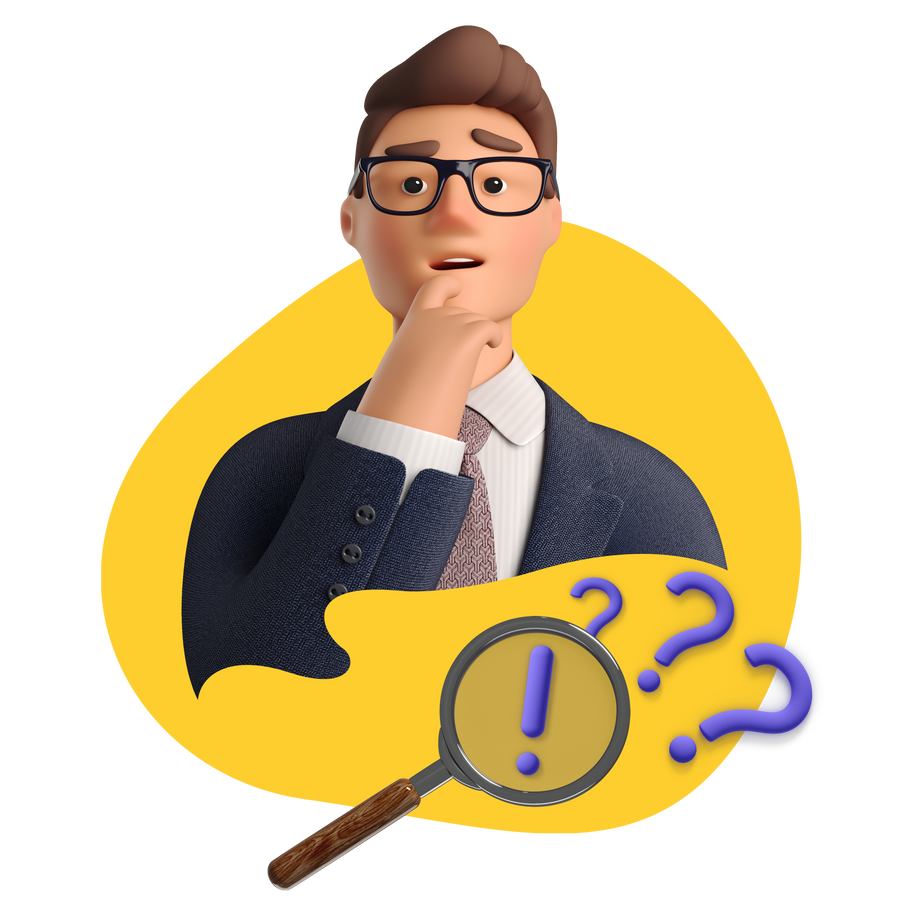 Деятельность школы как педагогической системы требует целостного  анализа, применения научно-методических подходов, моделей выравнивания шансов детей
2
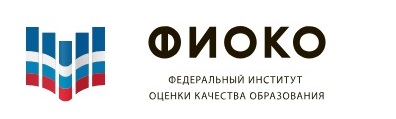 Адресная поддержка, активизация скрытого потенциала ​
Результаты PISA: 
нет прямой зависимости между социальным классом, к которому принадлежит ребенок, и тем, насколько он будет успешен в учебе и позже – во взрослой жизни.
Степень взаимосвязи между социальным происхождением и качеством результатов обучения существенно варьируется в зависимости от системы образования, доказывая, что плохие результаты не являются неизбежными для учащихся из малообеспеченных семей.
!В 2012 году при выполнении задач PISA 10% 15-летних учащихся из самых неблагополучных  семей Шанхая показали результаты по математике лучше, чем 10% учащихся из самых обеспеченных семей США и многих других стран.  Дети из семей со сходными социально-экономическими условиями жизни могут демонстрировать значительные различия в успеваемости в зависимости от школы, которые они посещают, или страны, в которой живут.
3
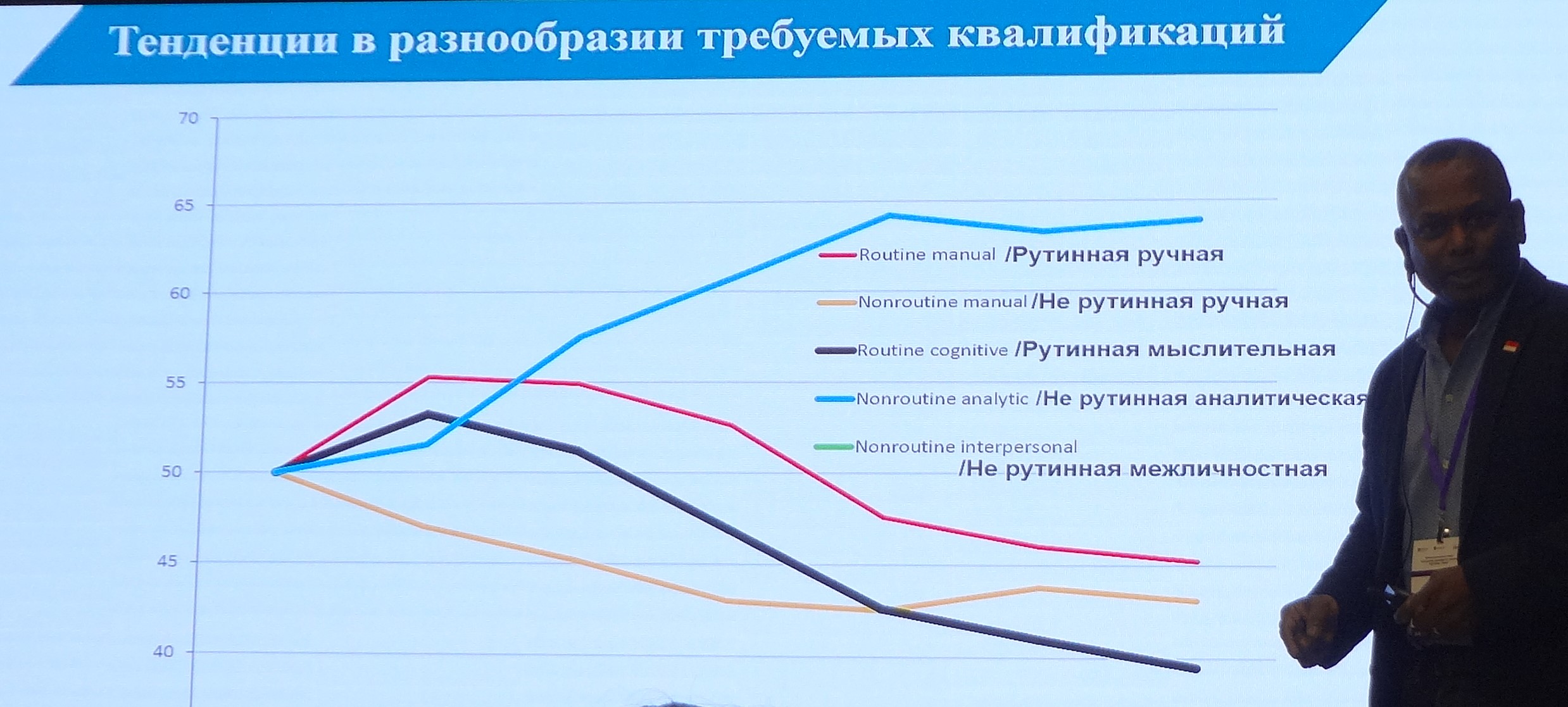 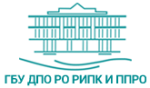 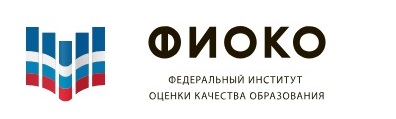 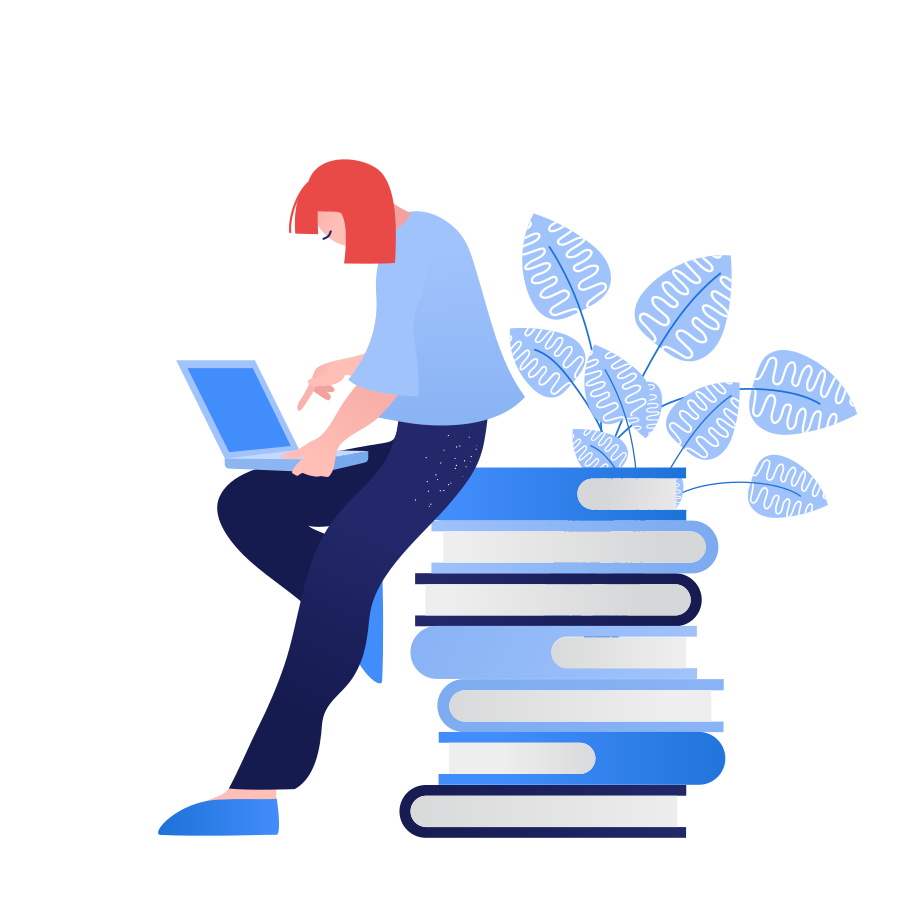 5
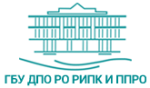 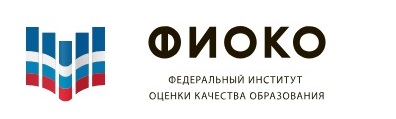 Исследования Марка Такера (США) 
Характеристики систем образования с высокими результатами ​
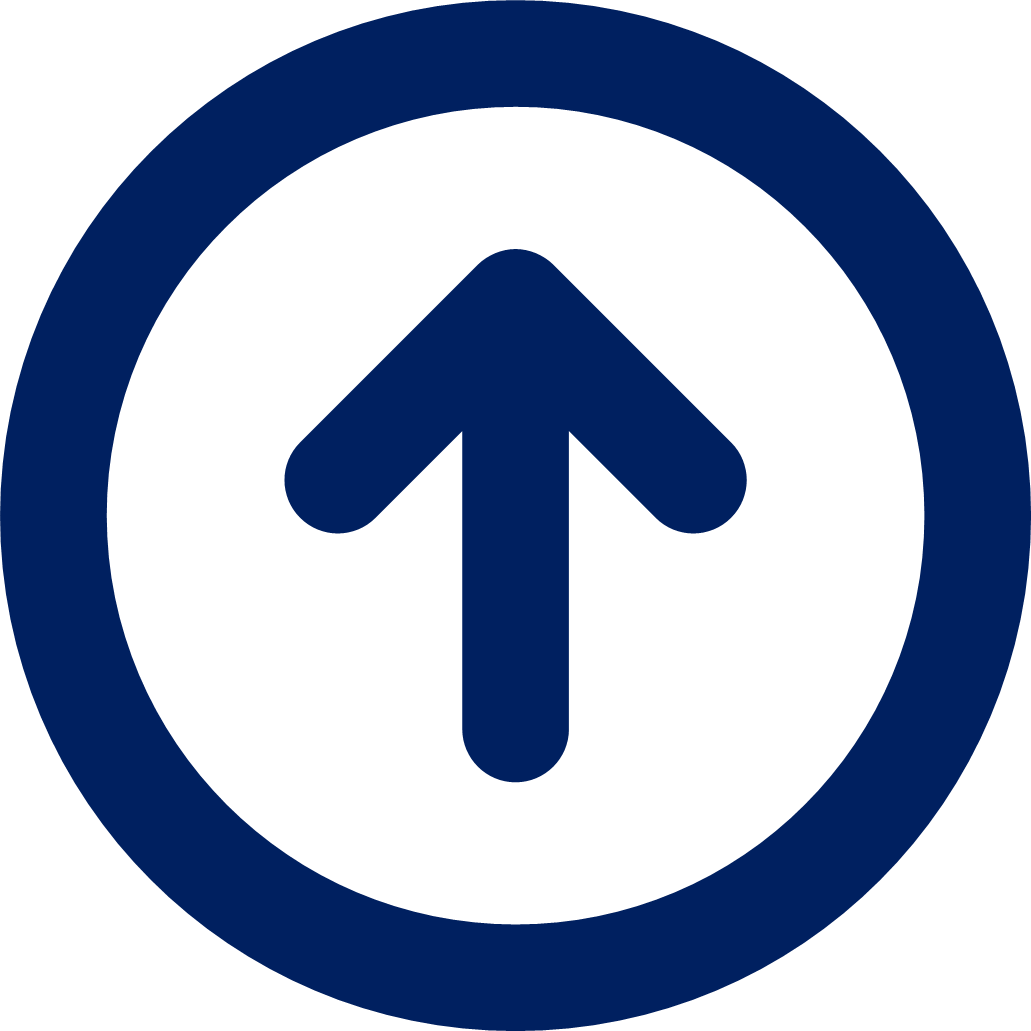 6
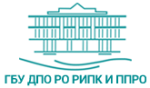 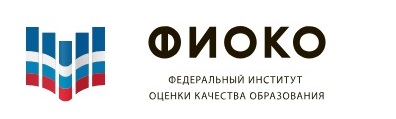 Исследования Марка Такера (США) 
Характеристики систем образования с высокими результатами ​
7
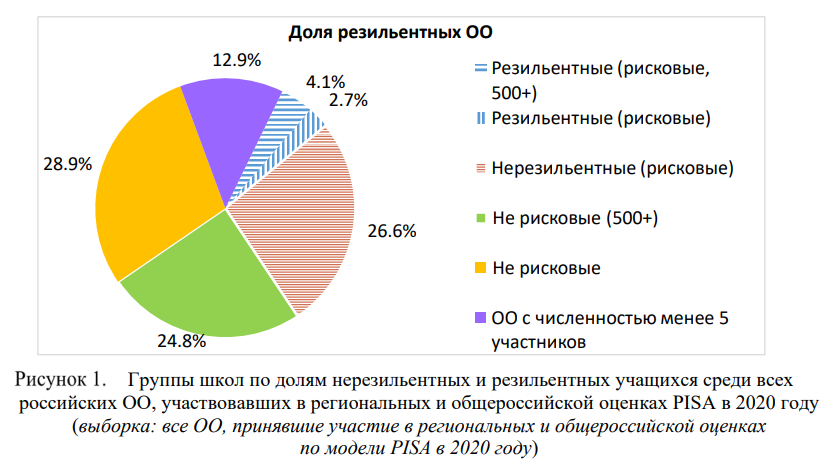 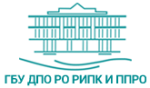 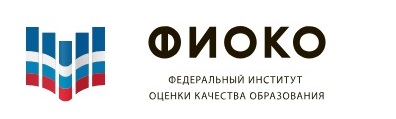 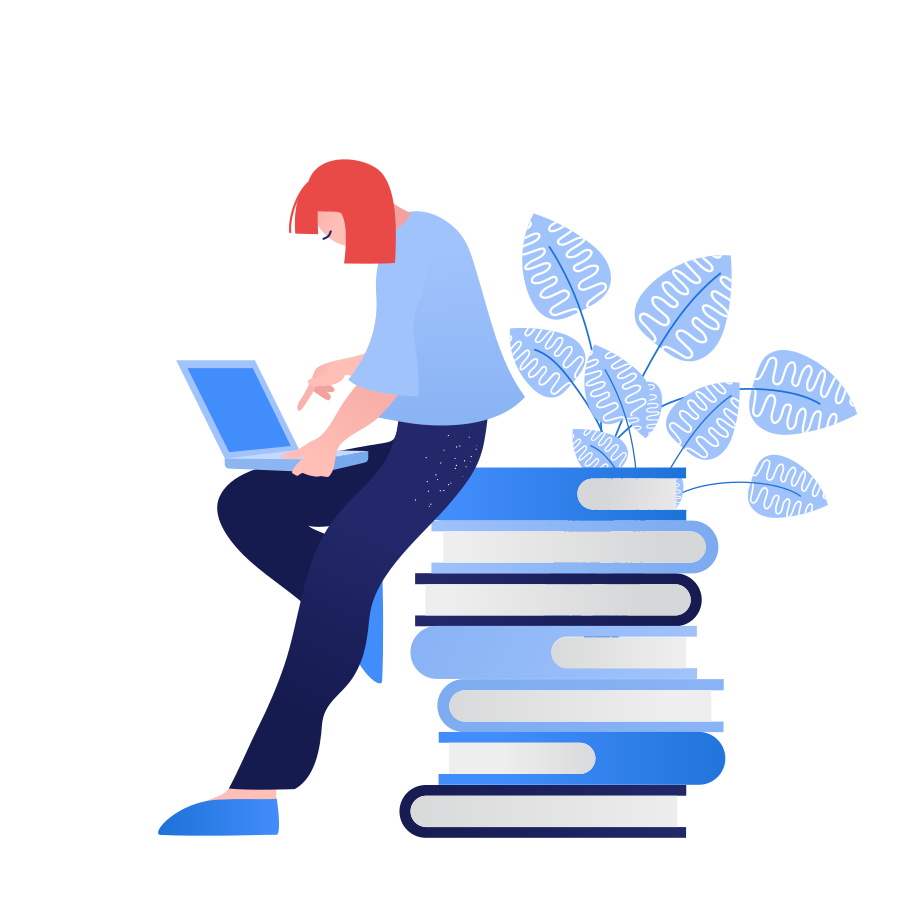 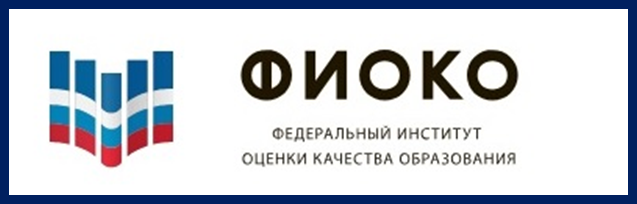 Резильентность. Оценка по модели PISA. 2020 г. 
Отчет
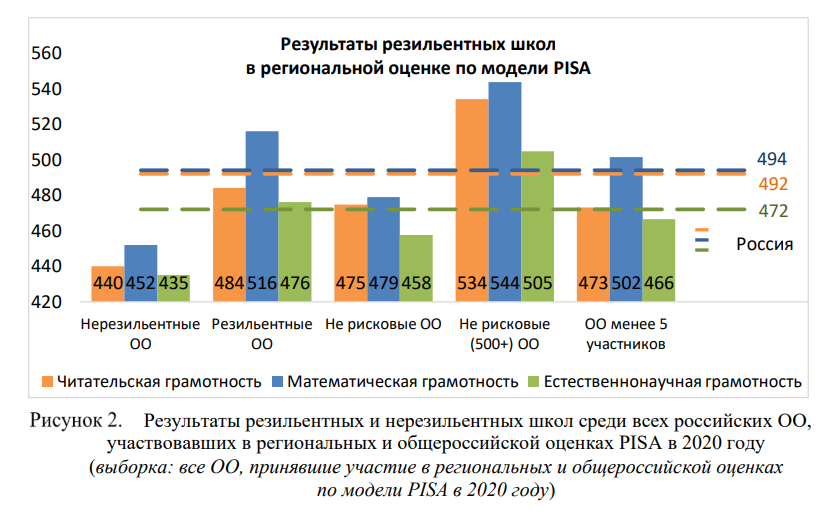 8
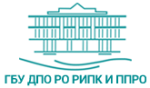 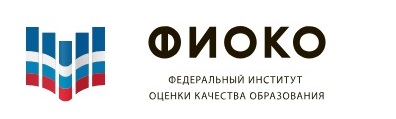 Способность применять адаптивный подход к преподаванию, то есть способность вносить корректировки в план урока/раздела обучения в соответствии с потребностями учащихся.
Умение давать развивающую обратную связь учащимся, то есть способность давать каждому ученику такую информацию о его работе, которая была бы максимально полезна для улучшения его результатов.
01
02
Создание условий для развития компетенций педагогов и качественного преподавания – важнейшая управленческая задача системы образования
Способность учителя поддерживать учащихся в процессе учебы, то есть умение выстраивать с ними положительные, продуктивные взаимоотношения.
03
Практики обучения и высокие образовательные результаты
9
[Speaker Notes: Цель разработки Программы – повышение качества образования в ШНОР через совершенствование профессионального мастерства педагогов и руководителей этих организаций в рамках программы комплексного методического сопровождения. 
Управленческий инструмент реализуется с учётом результатов предварительной комплексной диагностики для каждой ШНОР, включая школы-участницы Проекта 500+, и нацелен на организацию научно-методического сопровождения каждой управленческой школьной команды.
Задачи реализации Программы:
1. Выявление и диссеминация лучших практик перевода ШНОР в эффективный режим работы.
2. Разработка и реализация адресных дополнительных профессиональных программ (далее - ДПП) для педагогических и управленческих команд ШНОР по переводу в эффективный режим работы.
3. Обеспечение профессионального взаимодействия педагогических работников и управленческих команд ШНОР и ШССУ в рамках модерационных коуч-сессий и завершающих этапов конкурса «Наша история успеха».
4. Разработка для каждой образовательной организации, включенной в программу методического сопровождения, плана и дорожной карты по реализации мер поддержки педагогического и административного ресурса ШНОР и отслеживание результативности их реализации.]
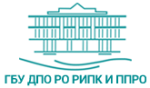 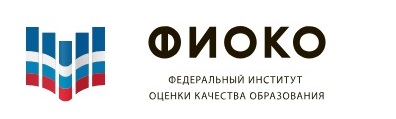 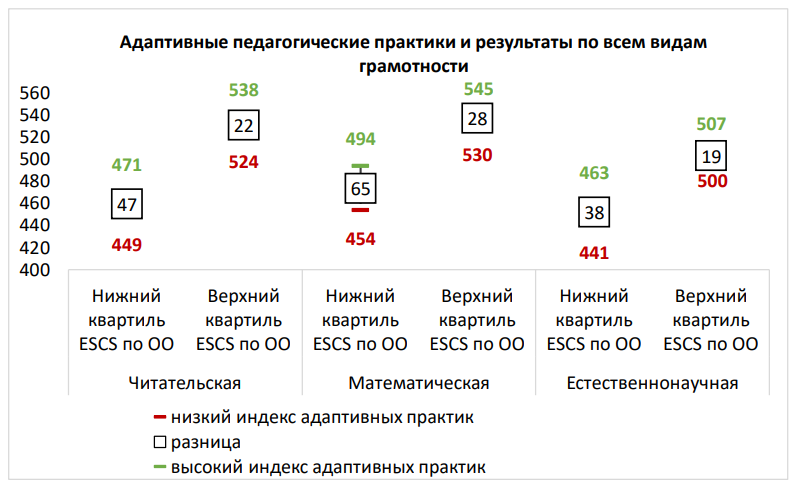 Практики адаптивного обучения
Оказание учителем индивидуальной помощи, если у учащихся возникают сложности с пониманием какой-либо темы или задания
Планирование урока в соответствии с потребностями и уровнем подготовки класса
Изменение структуры урока, если тему урока большинство учащихся считают сложной для понимания.
Адаптивные педагогические практики и результаты по всем видам грамотности в ОО, различающихся средним уровнем индекса ESCS семей учащихся
ESCS – индекс экономического, социального и культурного статуса семьи учащегося PISA
PISA –Международная программа по оценке образовательных достижений учащихся.
10
[Speaker Notes: Муниципалитетами и образовательными организациями Ростовской области в ходе реализации Проекта 500+ были обозначены основные проблемы, требующие решения на региональном уровне (на основе выделенных рисковых профилей): 
- наличие школ с низкими образовательными результатами и низкий уровень понимания руководством данных образовательных организаций путей выхода из сложившейся ситуации;
- низкий уровень материально-технического оснащения многих из школ проекта; 
- дефицит педагогических кадров;
- недостаточная предметная и методическая компетентность части педагогических работников (молодые учителя; учителя, которые ведут в малокомплектных школах разные учебные предметы); 
- низкая учебная мотивация школьников и высокая доля обучающихся с рисками учебной неуспешности.]
8 критериев хорошей организации урока
1. Стимулирование потребности к знаниям.
2. Предусмотреть время в течение урока, когда ученики могут поразмышлять, обменяться мнениями.
3. Развитие глубоких технических знаний в одной или более областей.
4. Разработка какого-нибудь продукта.
5. Вовлечение учащихся в проектирование, процесс разработки продукта, решения.
6. Рассмотрение задач с разных точек зрения.
7. Предусмотреть неожиданности.
8. Стремление к большему.
Приемы
1. Мозговой штурм.
2. Поиск межпредметных связей.
3. Выявление ограничений/узких мест.
4. Определение перечня невозможных результатов.
5. Обратное проектирование.
6. Ролевые игры (врач, инженер).
7. Сравнения по методике SWOT.
8. Предложение и проверка гипотезы.
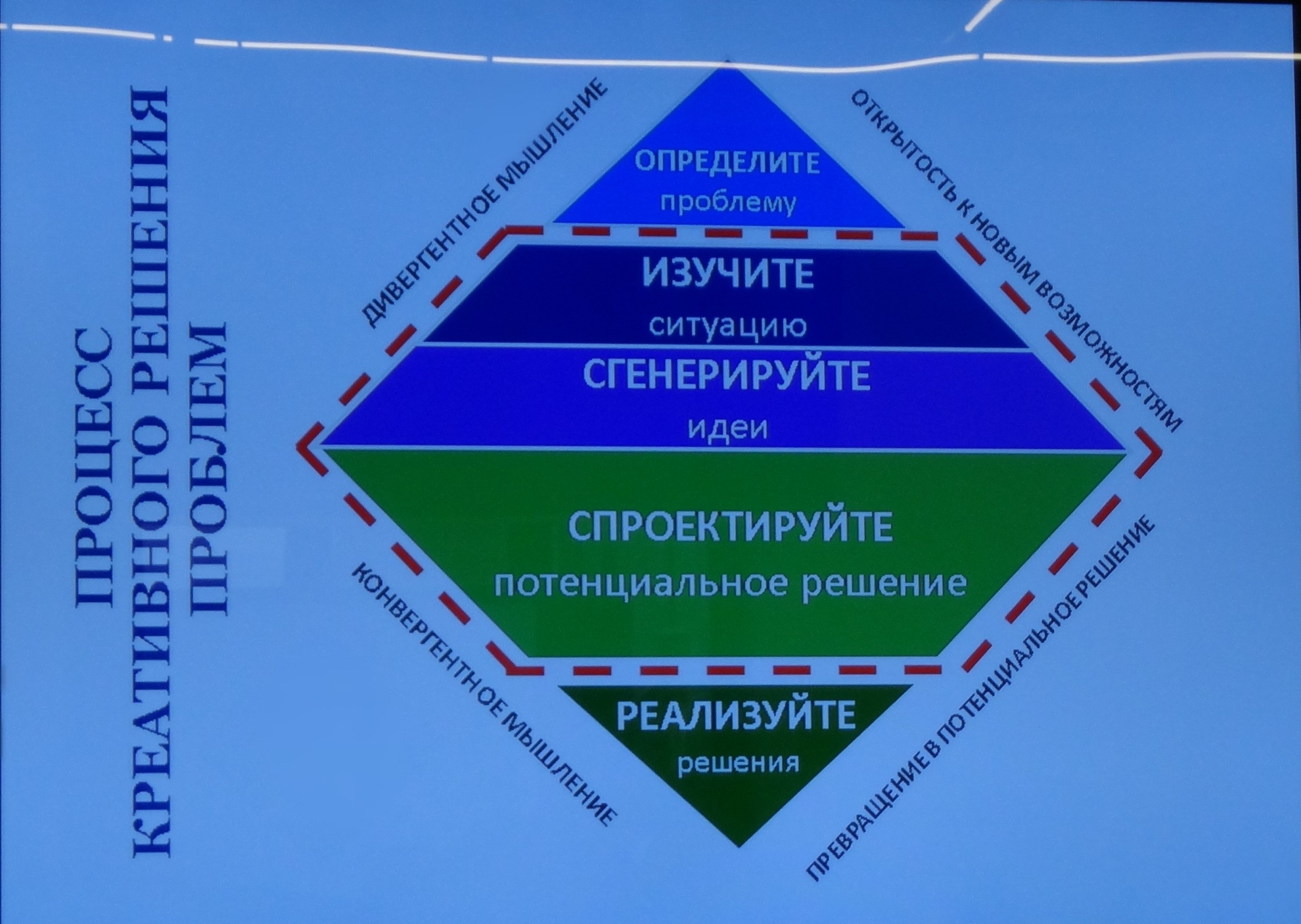 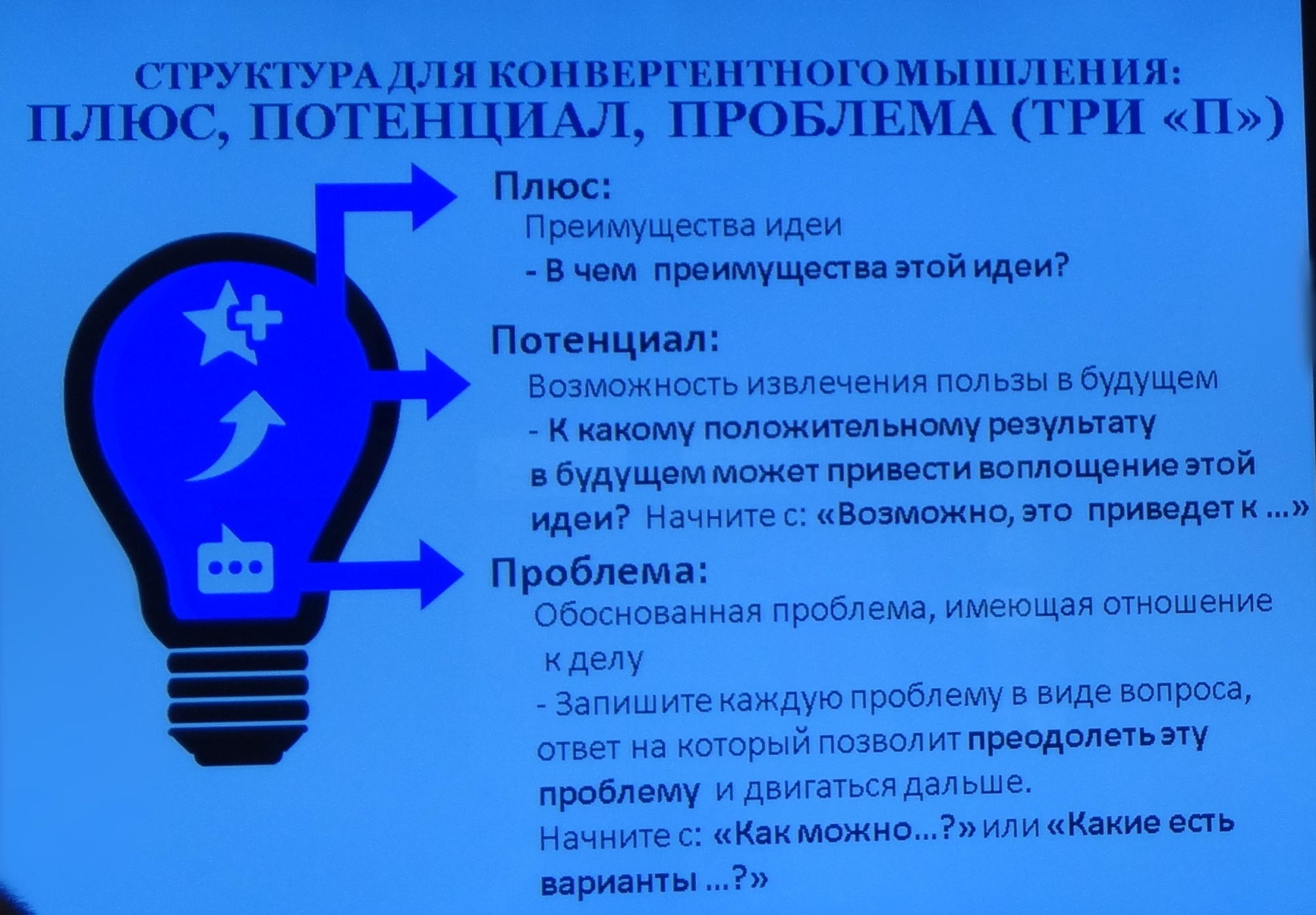 Соблюдение учителем этапов
 структуры урока
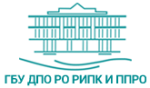 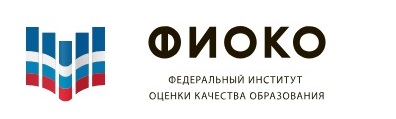 Учителя с более низким уровнем компетентности соблюдают формальные практики для разных этапов урока не вполне осознанно, не добиваясь нужной эффективности, как это удается более компетентным педагогам резильентных школ.
3
1
2
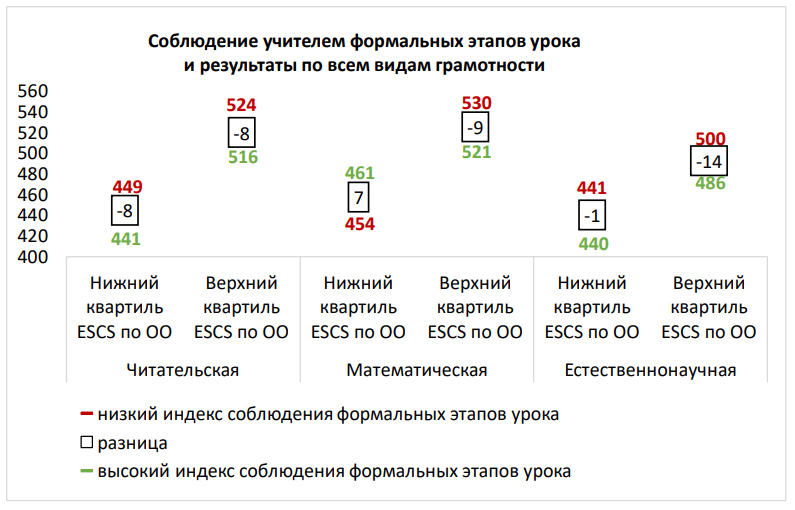 4
Преподаватель говорит учащимся о том, что они должны выучить.
Преподаватель задает вопросы, чтобы проверить, поняли ли учащиеся пройденный материал.
Преподаватель ясно формулирует цели урока, чему должны научиться учащиеся.
В начале урока преподаватель кратко напоминает основное содержание предыдущего урока.
15
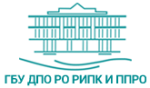 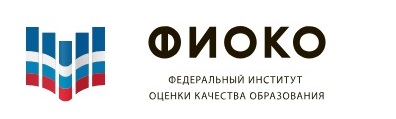 Индекс учительской поддержки
Большинство моих преподавателей действительно слушают то, что я говорю
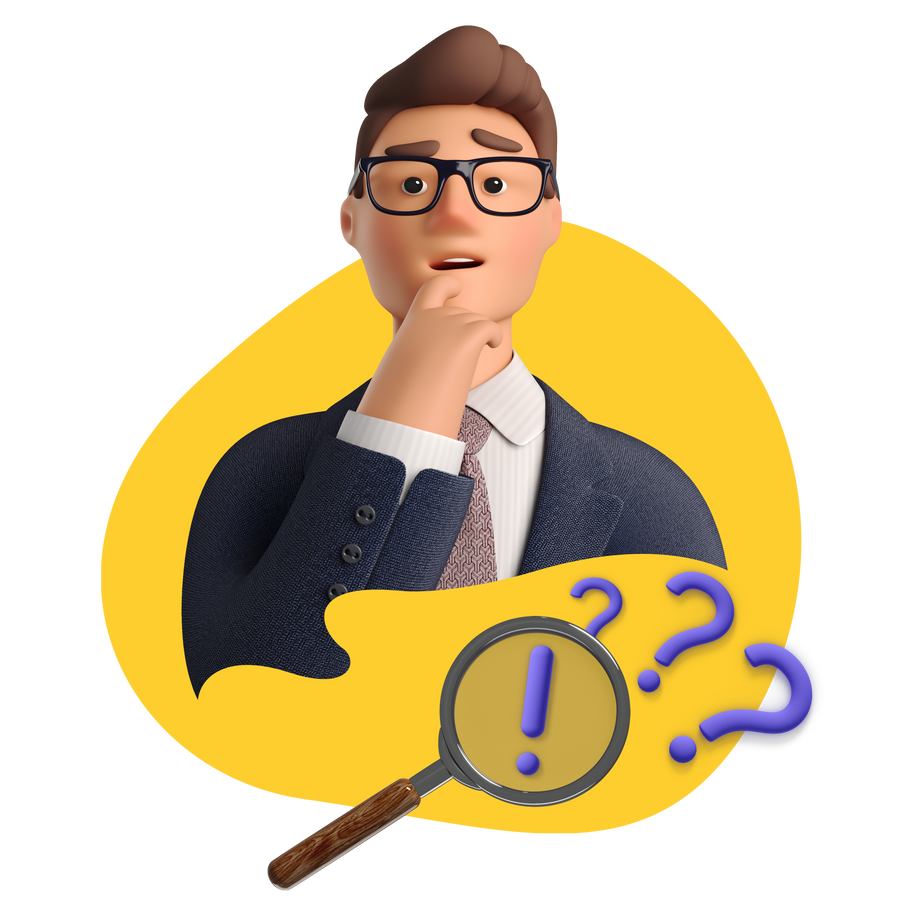 Если мне нужна дополнительная помощь, я получу ее от моих преподавателей
Большинство моих преподавателей относятся ко мне справедливо
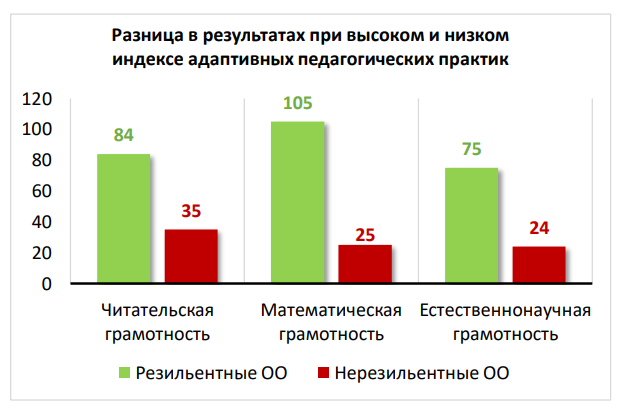 Учащиеся лучше учатся под руководством того педагога, с которым у них установлены хорошие отношения, который может оказать им достаточную поддержку. Продуктивные отношения учеников и педагогов могут повышать результативность обучения, то есть усиливать отдачу от работы учителя.
16
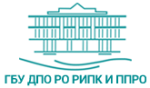 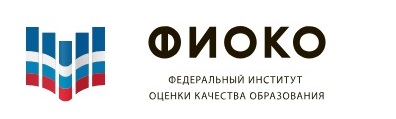 Как помочь учителю?
Массовое повышение квалификации дает менее заметный эффект

Учителям рисковых школ  требуется большая поддержка и адресное формирование умений работать по новым педагогическим технологиям. 

Для нерезильентных школ  важен уровень внешней методической поддержки!!!
Школьная культура непрерывного профессионального развития учителей. 

Взаимодействие между учителями внутри одной рисковой школы либо между учителями различных школ.
Диагностика профессиональных дефицитов педагогов 

адресное повышение квалификации 

методическое сопровождение внедрения новых педагогических технологий со стороны муниципальных или региональных методических служб.
17
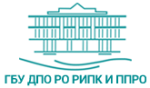 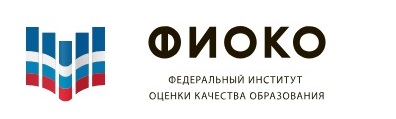 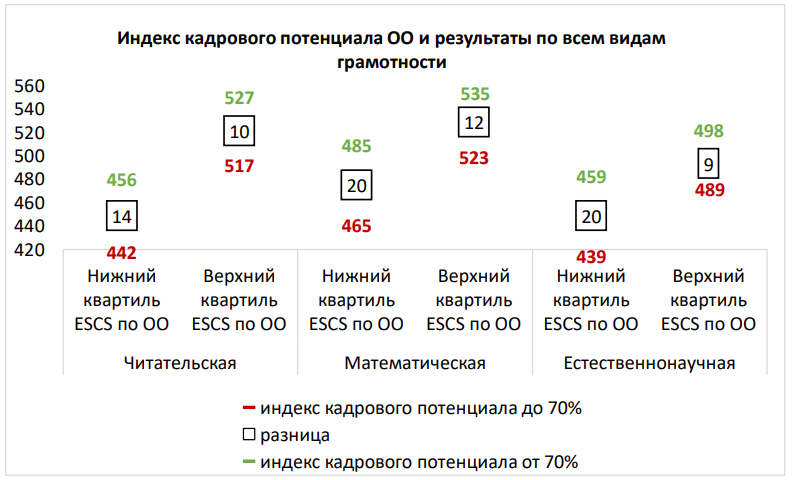 Индекс кадрового потенциала
01
02
03
Влияние школьного уклада нерезильентной школы на профессиональные возможности. 
Попадая в нерезильентную школу, профессиональный учитель не сможет в достаточной мере повлиять на качество ее работы. Со временем его практики также будут терять в качестве, а мотивация снижаться
Исследование выявляет связь результатов учащихся резильентных ОО с уровнем кадрового потенциала ОО, в то время как в нерезильентных ОО эта связь слабо выражена. 
Эта закономерность может отражать, с одной стороны, управленческие дефициты нерезильентных ОО или недостаточную адекватность оценки кадрового потенциала директорами нерезильентных школ
Высокий уровень кадрового потенциала несколько более заметно влияет на качество образования в ОО с преобладанием учащихся из семей с низким социально-экономическим и культурным статусом по сравнению с ОО с меньшей долей рискового контингента
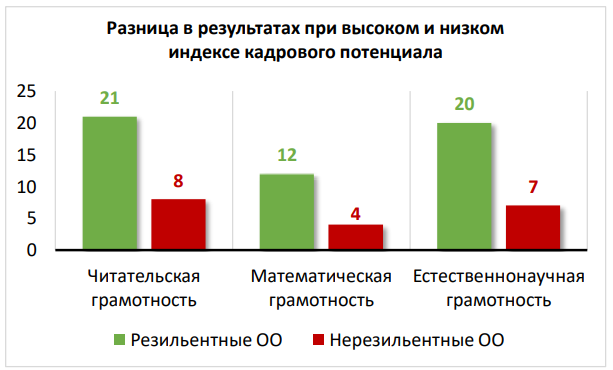 18
Большая доля педагогов с высшей категорией в ОО оказывается связана с более высокими результатами в тех ОО, в которых больше учащихся из семей с высоким социально-экономическим и культурным статусом. 
Практика присвоения квалификационной категории «настроена» на выделение тех качеств учителя, которые оказываются эффективными при работе с благополучными детьми – отметки учащихся, предметная подготовка.
Аттестация педагогов
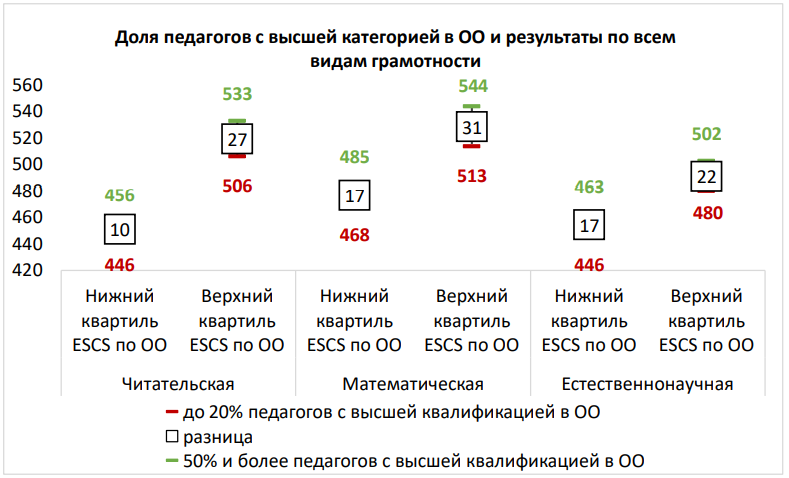 19
Выборка: все ОО, принявшие участие в региональных и общероссийских  оценках по модели PISA в  2020 году
Психолого-педагогическая подготовка 
учителя
При работе с учащимися из группы риска необходима более высокая психолого-педагогическая компетентность, 
Системы присвоения категории ориентированы на результаты учащихся. Учитель, работающий в школе с рисковым контингентом, может показывать результаты детей на уровне отметок 3 и 4, но получение таких результатов может говорить о его высочайшей психолого-педагогической квалификации, поскольку у другого учителя в той же ситуации был бы огромный процент неуспевающих. Однако при анализе результатов учащихся тройки и четверки могут не являться достаточным основанием для повышения квалификационной категории.
20
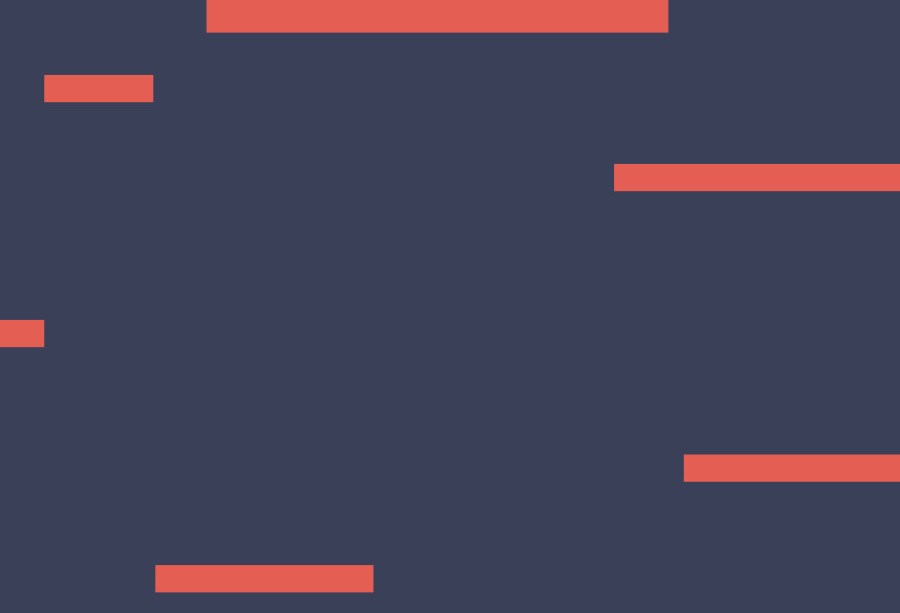 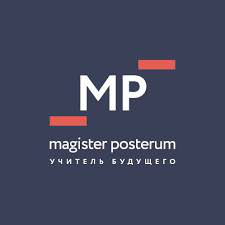 Паспорт федерального проекта «Современная школа»: результаты федерального проекта
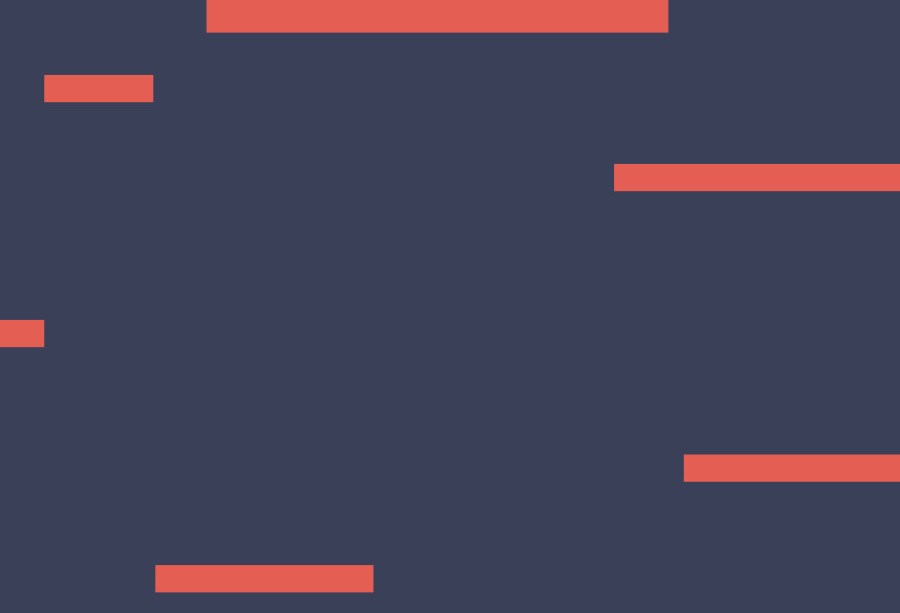 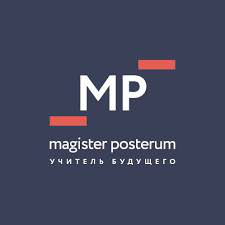 Паспорт федерального проекта «Современная школа»
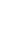 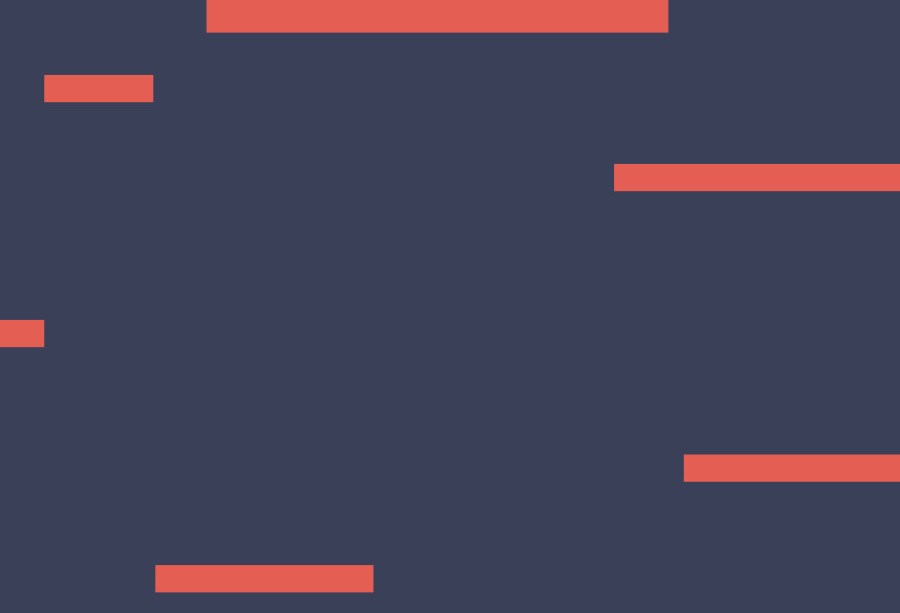 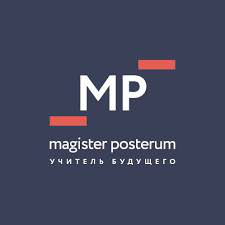 Паспорт федерального проекта «Современная школа»
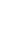 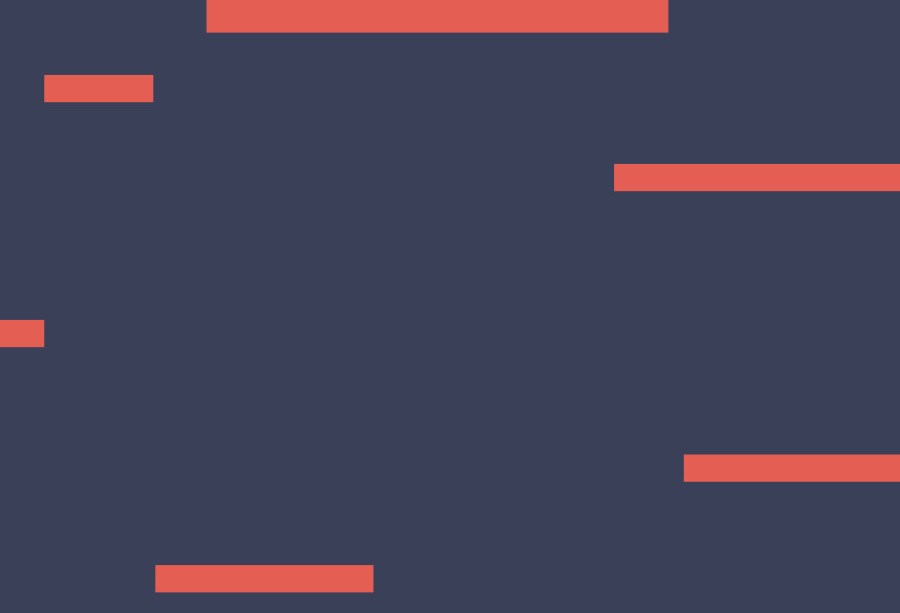 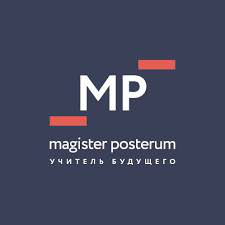 Паспорт федерального проекта «Современная школа»
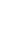 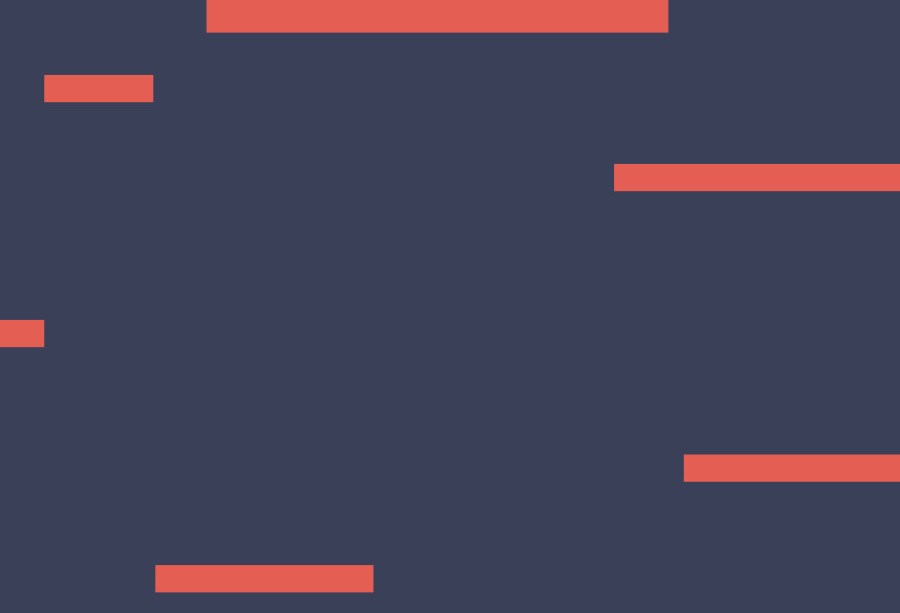 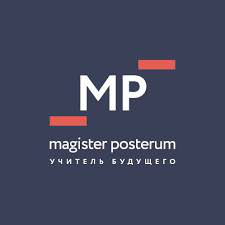 Комплексный анализ данных
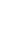 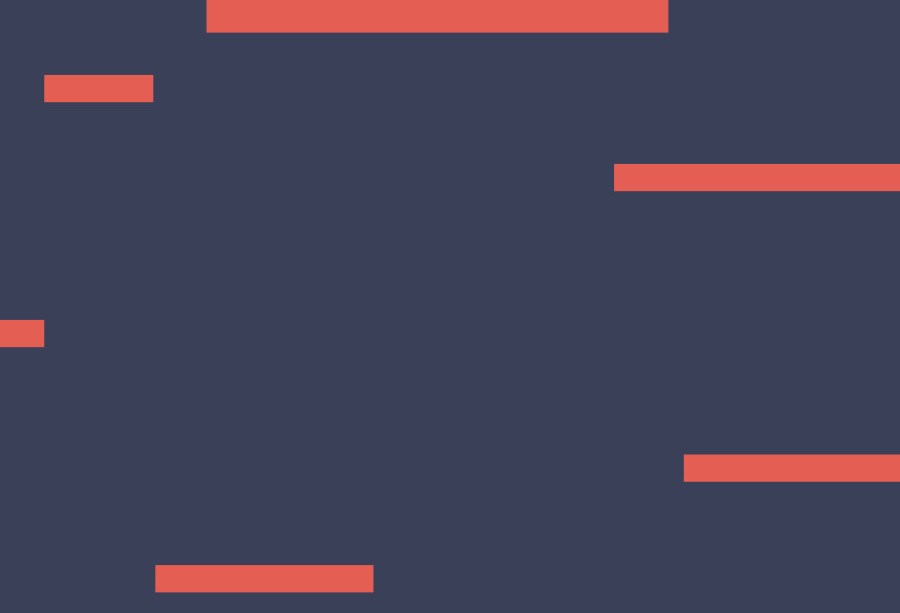 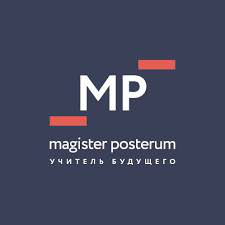 Анализ результатов диагностики профессиональных компетенций педагогических работников
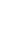 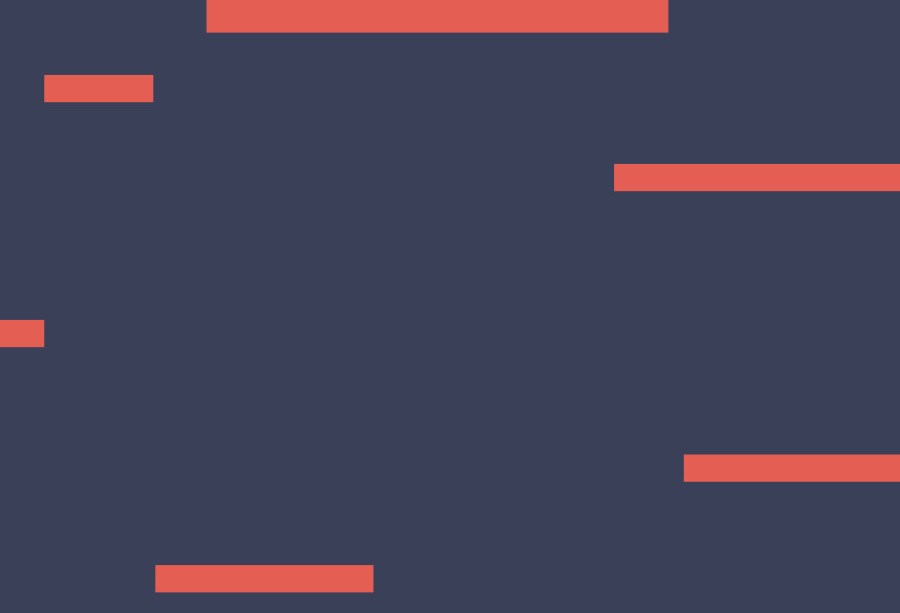 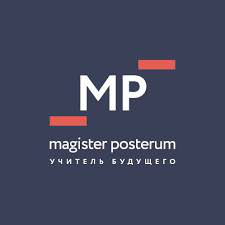 Распределение школ  районных  МО, участвовавших в обучение на портале https://dppo.edu.ru/
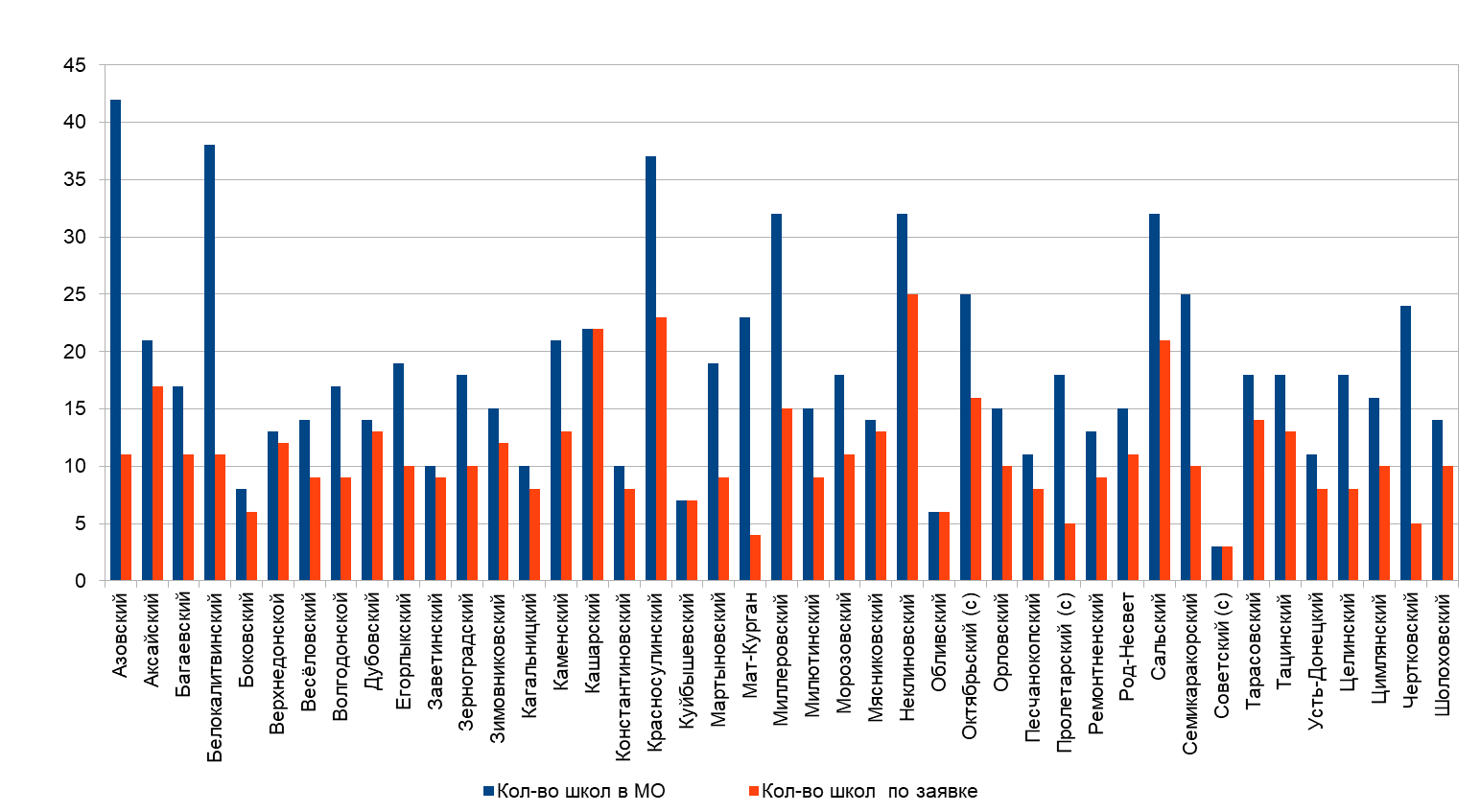 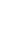 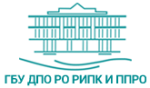 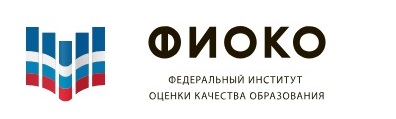 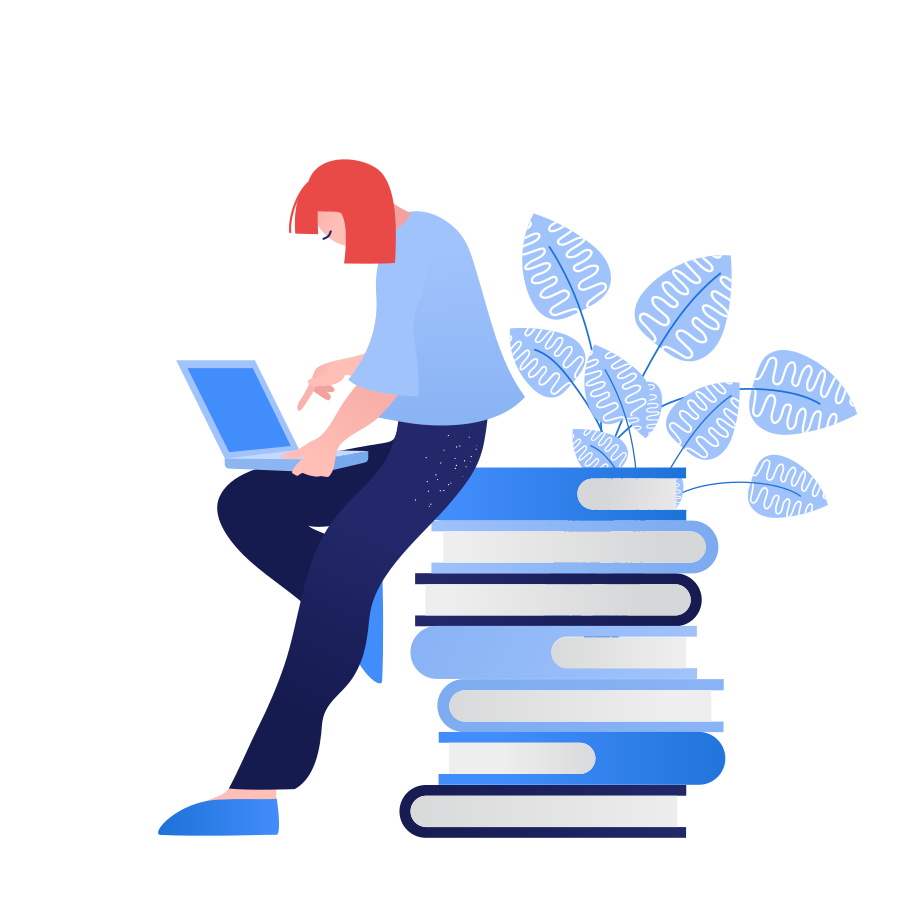 5
7
6
8
МЕХАНИЗМ внедрения УИ
ПРИНЦИПЫ УИ
АНАЛИЗ ЭФФЕКТИВНОСТИ УИ
ЦЕННОСТИ УИ для целевых аудиторий
4
УСЛОВИЯ разработки УИ
ОСНОВНЫЕ БЛОКИ
3
НАПРАВЛЕН
НОСТЬ УИ
2
ЦЕЛЬ разработки регионального УИ
1
АКТУАЛЬНОСТЬ создания управленческо
го инструмента (УИ)
28
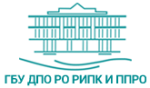 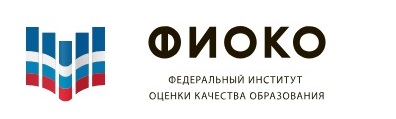 210 
школ с низкими образовательными результатами  (ШНОР)
РОСОБРНАДЗОР 
в 2020 году выявил
АКТУАЛЬНОСТЬ СОЗДАНИЯ УИ
ПРОЕКТ 
«500+»
69
школ с низкими образовательными результатами  (ШНОР)
52%
малокомплектные школы из сельской местности
29
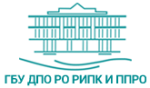 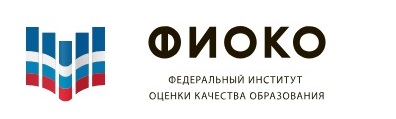 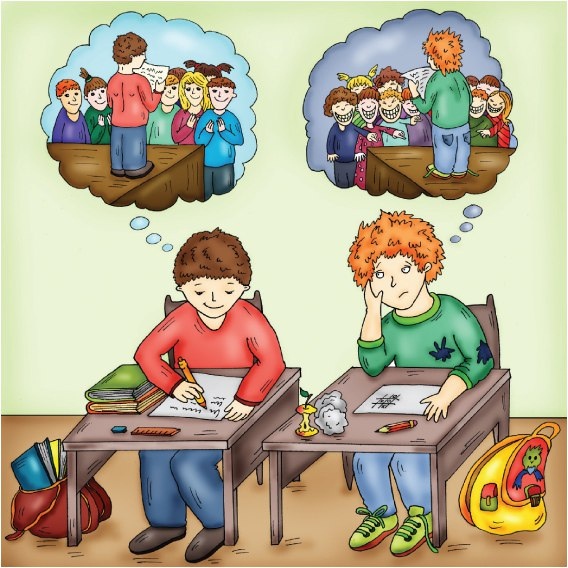 ОСНОВНЫЕ ПРОБЛЕМЫ
(на основе рисковых профилей)
Низкий уровень материально – технического оснащения
Низкая учебная мотивация школьников и высокая доля обучающихся с рисками учебной неуспешности
Недостаточная предметная и методическая компетентность части педагогических работников
Дефицит педагогичес
ких кадров
Наличие ШНОР, низкий уровень понимания руководством ОО путей выхода из данного статуса
ПРОГРАММА КОМПЛЕКСНОГО МЕТОДИЧЕСКОГО СОПРОВОЖДЕНИЯ ШНОР
30
[Speaker Notes: Муниципалитетами и образовательными организациями Ростовской области в ходе реализации Проекта 500+ были обозначены основные проблемы, требующие решения на региональном уровне (на основе выделенных рисковых профилей): 
- наличие школ с низкими образовательными результатами и низкий уровень понимания руководством данных образовательных организаций путей выхода из сложившейся ситуации;
- низкий уровень материально-технического оснащения многих из школ проекта; 
- дефицит педагогических кадров;
- недостаточная предметная и методическая компетентность части педагогических работников (молодые учителя; учителя, которые ведут в малокомплектных школах разные учебные предметы); 
- низкая учебная мотивация школьников и высокая доля обучающихся с рисками учебной неуспешности.]
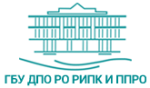 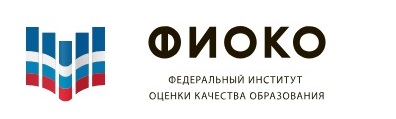 РАЗРАБОТКА и РЕАЛИЗАЦИЯ адресных ДПП
ВЫЯВЛЕНИЕ и ДИССЕМИНАЦИЯ
01
02
Помочь школе найти свой путь к изменению
повышение качества образования в ШНОР через совершенствование профессионального мастерства педагогов и руководителей этих организаций в рамках программы комплексного методического сопровождения на основе поддерживающей экспертизы и методического консультирования.
для педагогических и управленческих команд ШНОР по переводу в эффективный режим работы
лучших практик перевода ШНОР  в эффективный режим работы
РАЗРАБОТКА ДЛЯ каждой  ОО
ОБЕСПЕЧЕНИЕ профессионального взаимодействия
03
04
плана и дорожной карты по реализации мер поддержки педагогического и административного ресурса ШНОР и отслеживание их результативности
ЦЕЛЬ
ЗАДАЧИ
педагогических работников и управленческих команд ШНОР и ШССУ
31
[Speaker Notes: Цель разработки Программы – повышение качества образования в ШНОР через совершенствование профессионального мастерства педагогов и руководителей этих организаций в рамках программы комплексного методического сопровождения. 
Управленческий инструмент реализуется с учётом результатов предварительной комплексной диагностики для каждой ШНОР, включая школы-участницы Проекта 500+, и нацелен на организацию научно-методического сопровождения каждой управленческой школьной команды.
Задачи реализации Программы:
1. Выявление и диссеминация лучших практик перевода ШНОР в эффективный режим работы.
2. Разработка и реализация адресных дополнительных профессиональных программ (далее - ДПП) для педагогических и управленческих команд ШНОР по переводу в эффективный режим работы.
3. Обеспечение профессионального взаимодействия педагогических работников и управленческих команд ШНОР и ШССУ в рамках модерационных коуч-сессий и завершающих этапов конкурса «Наша история успеха».
4. Разработка для каждой образовательной организации, включенной в программу методического сопровождения, плана и дорожной карты по реализации мер поддержки педагогического и административного ресурса ШНОР и отслеживание результативности их реализации.]
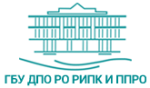 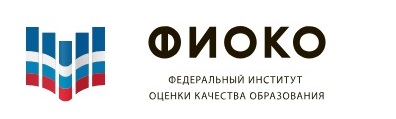 НАПРАВЛЕННОСТЬ УИ
НОРМАТИВНО-ПРАВОВАЯ ОСНОВА для разработки и внедрения Программы
РЕГИОНАЛЬ
НЫЙ УИ
ОБЕСПЕЧЕНИЕ ВЗАИМОДЕЙСТВИЯ 
между ШНОР
ЦЕЛЕВАЯ АУДИТОРИЯ РЕГИОНАЛЬНОГО УИ
управленческие и педагогические команды ШНОР, муниципальные и школьные координаторы, а также кураторы Проекта «500+»
управленческие и педагогические команды ШНОР
Областной конкурс резильентных школ (ШССУ) и ШНОР «Наша история успеха»
Модерационные стратегические коуч-сессии
Обучающие семинары, вебинары
КПК
Научно-методическое консультирование
Приказы Министерства общего и профессионального образования Ростовской области
32
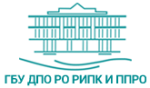 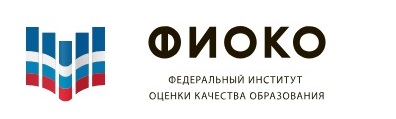 изучение причин низких образовательных результатов обучающихся ШНОР и изучение предметных и методических компетенций педагогических работников ШНОР
изучение причин низких образовательных результатов обучающихся ШНОР и изучение предметных и методических компетенций педагогических работников ШНОР
МЕХАНИЗМ ВНЕДРЕНИЯ УПРАВЛЕНЧЕСКОГО ИНСТРУМЕНТА
проведение модерационных стратегических коуч-сессий, конкурсов выявления лучших управленческих и педагогических практик, с последующим включением данных практик в курсы повышения квалификации, определением карты приоритетов (с учетом особенностей рискового профиля) и механизмов поддержки, в том числе коучинговых технологий
организация курсов повышения квалификации педагогических работников и управленческих кадров ШНОР, с включением модулей по управлению процессами перехода в эффективный режим функционирования и развития ШНОР
организация в муниципальных образованиях наставничества резильентных школ (демонстрирующих стабильно высокие результаты обучения) над  ШНОР, тьюторское сопровождение
публикацию лучших педагогических практик в журналах редакционно-издательского центра и на сайте ГБУ ДПО РО РИПК и ППРО.
33
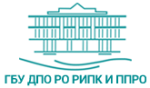 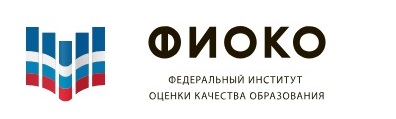 ИНФОРМАЦИОННОЕ СОПРОВОЖДЕНИЕ 
РЕАЛИЗАЦИИ ПРОГРАММЫ
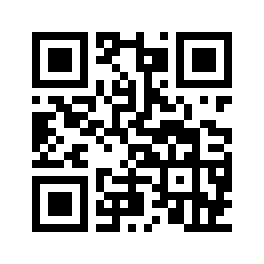 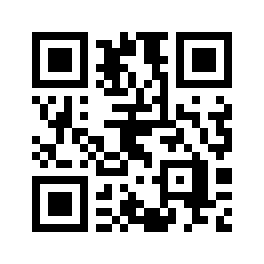 КОНСУЛЬТИРОВАНИЕ 
руководителей и педагогов ШНОР
(онлайн/оффлайн формат)
СЕТЕВОЕ СООБЩЕСТВО «ШНОР»
участники – школы проекта «500+»
ГРУППОВОЕ/
ИНДИВИДУАЛЬНОЕ
 информационно-библиотечное обслуживание педагогов и руководителей ШНОР в библиотеке ИПК
ПУБЛИКАЦИЯ ИННОВАЦИОН
НОГО ОПЫТА 
в региональных журналах «Практические советы учителю», «Региональная школа управления»
САЙТ ИПК
САЙТ ЦНППМ
34
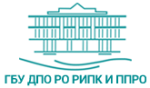 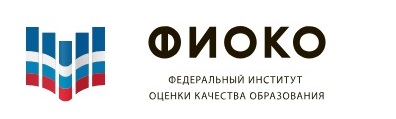 ПРИНЦИПЫ РАБОТЫ РЕГИОНАЛЬНОГО УИ
01
02
03
04
УЧЕТ РИСКОВЫХ ПРОФИЛЕЙ И ОСОБЕННОСТЕЙ ШНОР
АКТИВИЗАЦИЯ СУБЪЕКТНОЙ ПОЗИЦИИ УПРАВЛЕНЧЕСКИХ РАБОТНИКОВ ШНОР
НЕПРЕРЫВНОСТЬ ПРОФРАЗВИТИЯ РУКОВОДИТЕЛЕЙ И ПЕДАГОГИЧЕСКИХ РАБОТНИКОВ ШНОР
СОЗДАНИЕ ЭФФЕКТИВНЫХ ПРОФКОММУНИКА
ЦИЙ 
(«Круги общения», «Онлайн-педсовет»)
35
РЕЗУЛЬТАТЫ И ЭФФЕКТЫ ПРИМЕНЕНИЯ УИ
Повышение уровня предметной и методической компетентности педагогических работников ШНОР
Повышение качества нормативно-правового и содержательного обеспечения функционирования школ-участниц проекта «500+»
36
предоставить возможность для предъявления позитивного опыта, демонстрации выбранных стратегий и тактик обучения и воспитания, лучших педагогических практик выхода из зоны «риска», расширение регионального банка практик.
КОНКУРС «НАША ИСТОРИЯ УСПЕХА»
ЦЕЛЬ
НОМИНАЦИИ
37
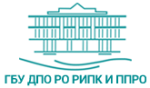 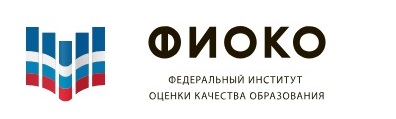 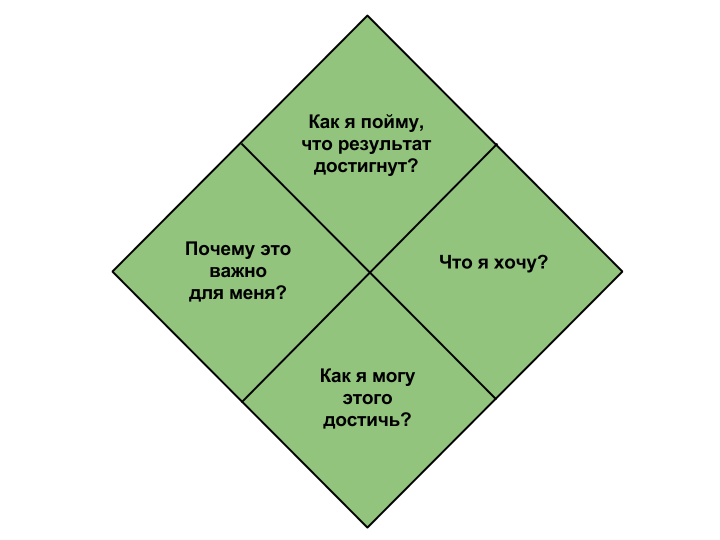 СВЕДЕНИЯ ХАРАКТЕРИЗУЮЩИЕ 
РАБОТУ УИ
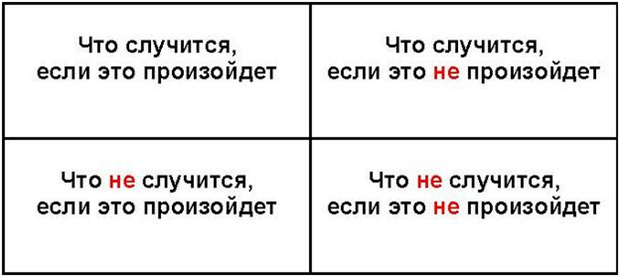 Областная инновационная площадка «Импульс»
Стратегические коуч-сессии: 
модерация, коуч-инструменты,
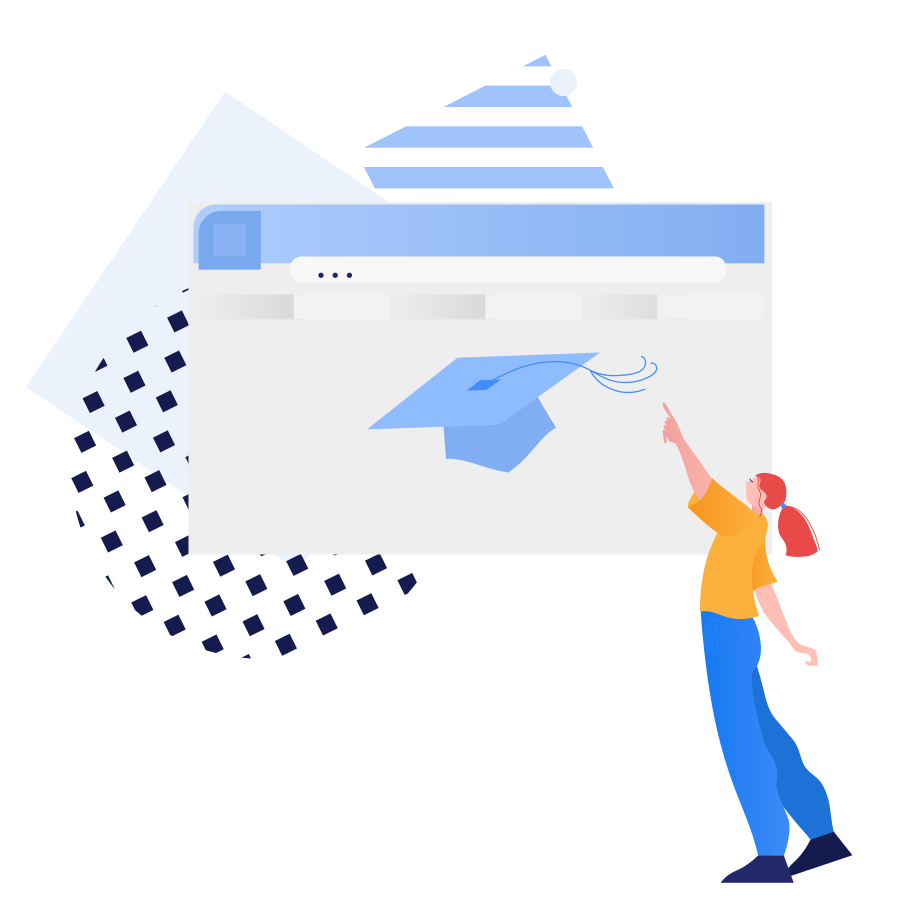 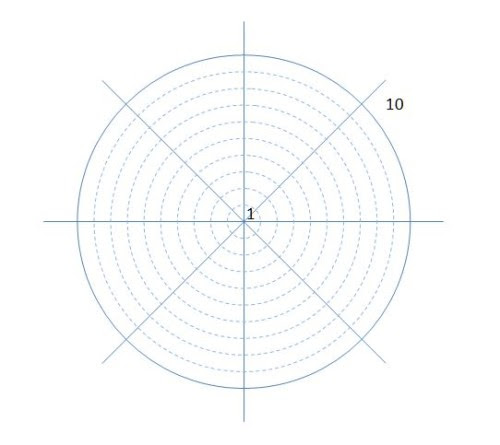 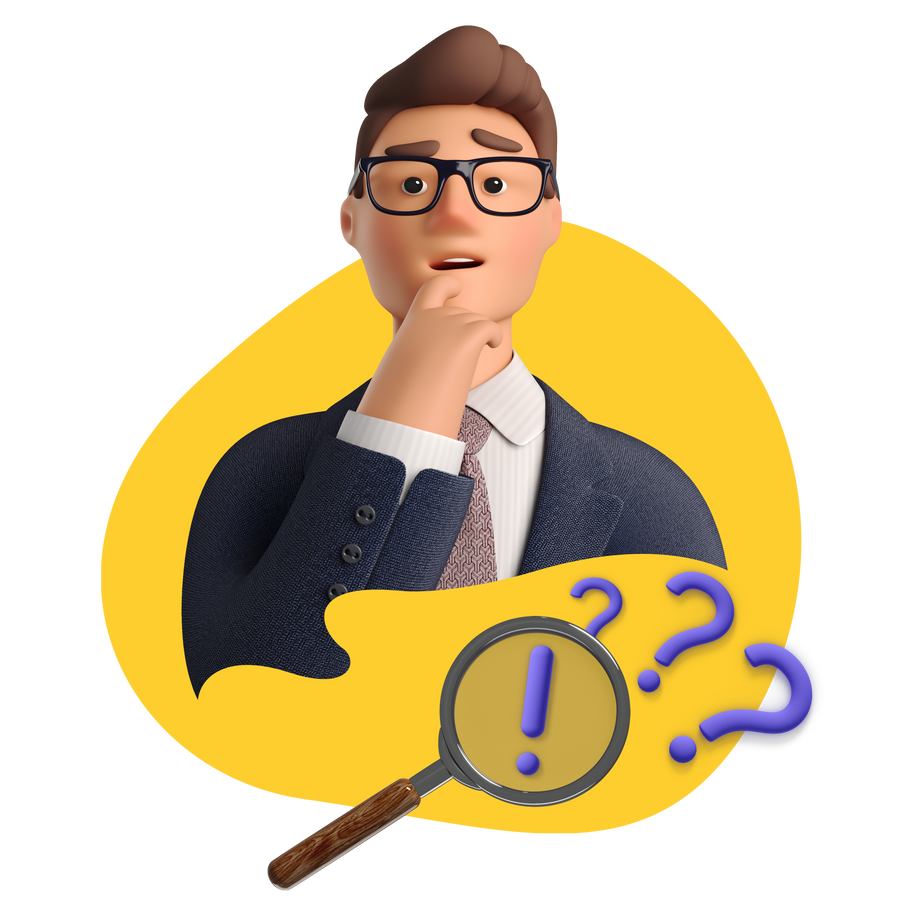 Автоматизированная система оценки личностных и метапредметных результатов школьников
Активное участие  педагогов ШНОР в семинарах, вебинарах по вопросам преподавания предметов, по которым учащиеся показывают низкие результаты
38
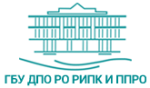 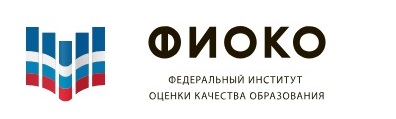 УЧАСТВОВАЛИ
971
УЧИТЕЛЕЙ
919
УЧИТЕЛЕЙ 
ПОЛУЧИЛИ РЕЗУЛЬТАТ
СТАТИСТИКА УЧАСТИЯ ШНОР
в проекте «УЧИТЕЛЬ БУДУЩЕГО»
39
ШНОР «УЧИТЕЛЬ БУДУЩЕГО»
ТОП -10
АУТСАЙДЕРЫ
40
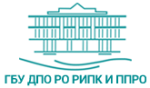 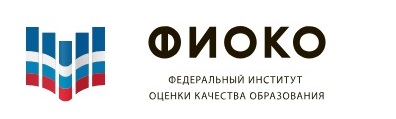 158
тьюторов
45
районов
ТЬЮТОРЫ РО
Основные задачи:
организация методического сопровождения педагогических работников 
в целях обеспечения их непрерывного профессионального развития
закрепление тьюторов-предметников за ШНОР
участие в выполнении всего спектра задач в рамках обеспечения деятельности ЦНППМ
сопровождение персональных траекторий профессионального развития педагогов
осуществление  адресного сопровождения педагогов 
в контексте приоритетных задач государственной политики в сфере образования
41
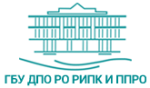 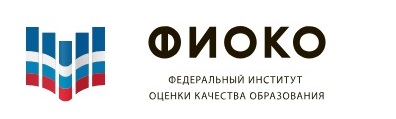 ПУЛ ТЬЮТОРОВ
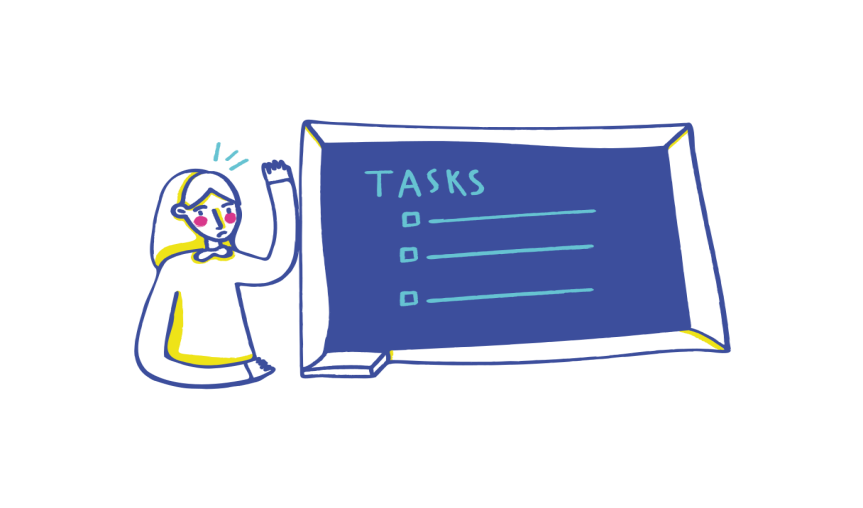 158
тьюторов
45
районов
42
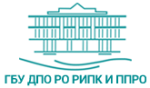 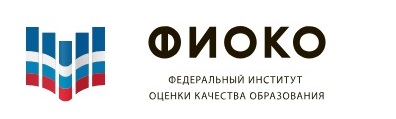 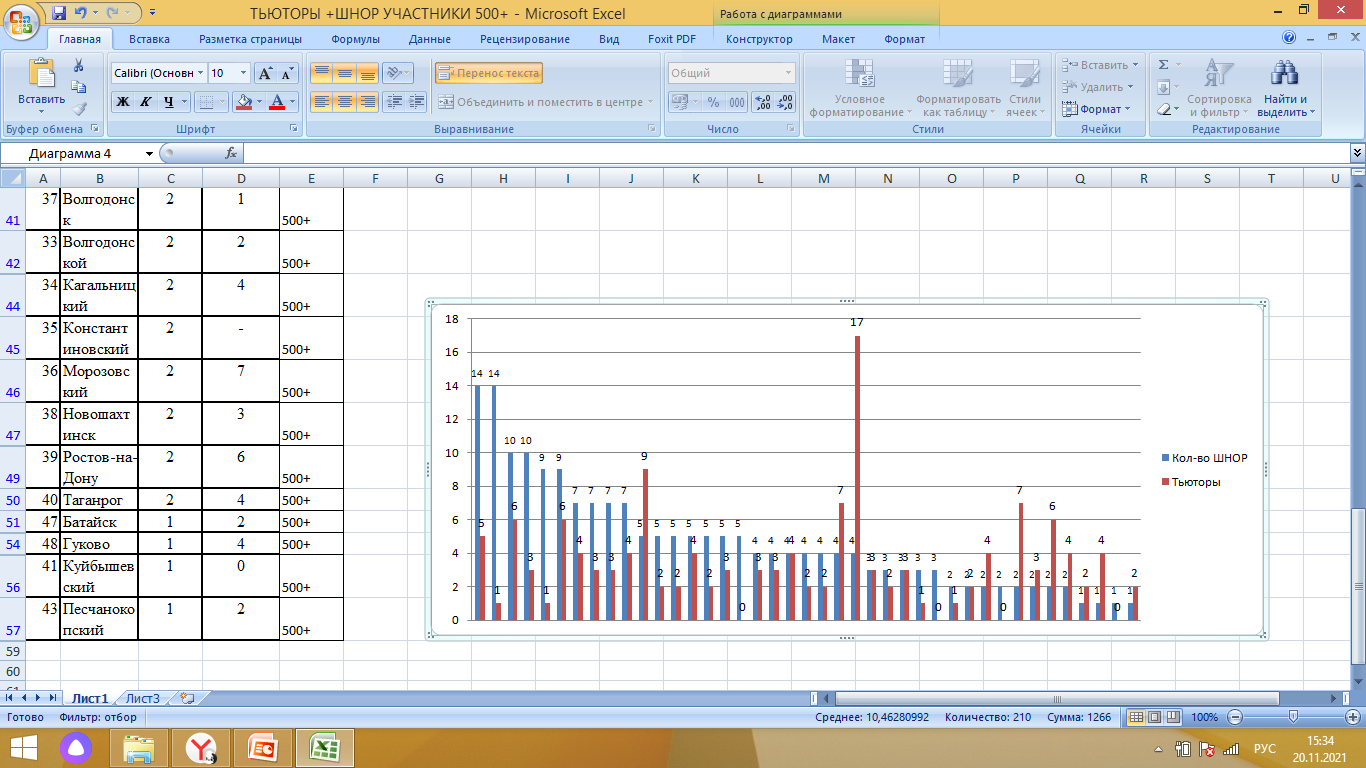 РАСПРЕДЕЛЕНИЕ ТЬЮТОРОВ ПО РАЙОНАМ
43
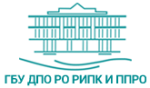 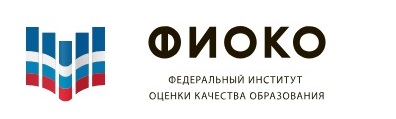 ВХОДНАЯ ДИАГНОСТИКА 
«ШКОЛА СОВРЕМЕННОГО УЧИТЕЛЯ»
44
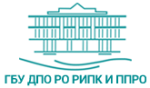 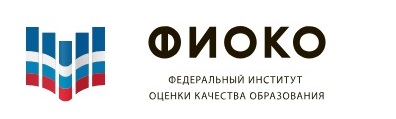 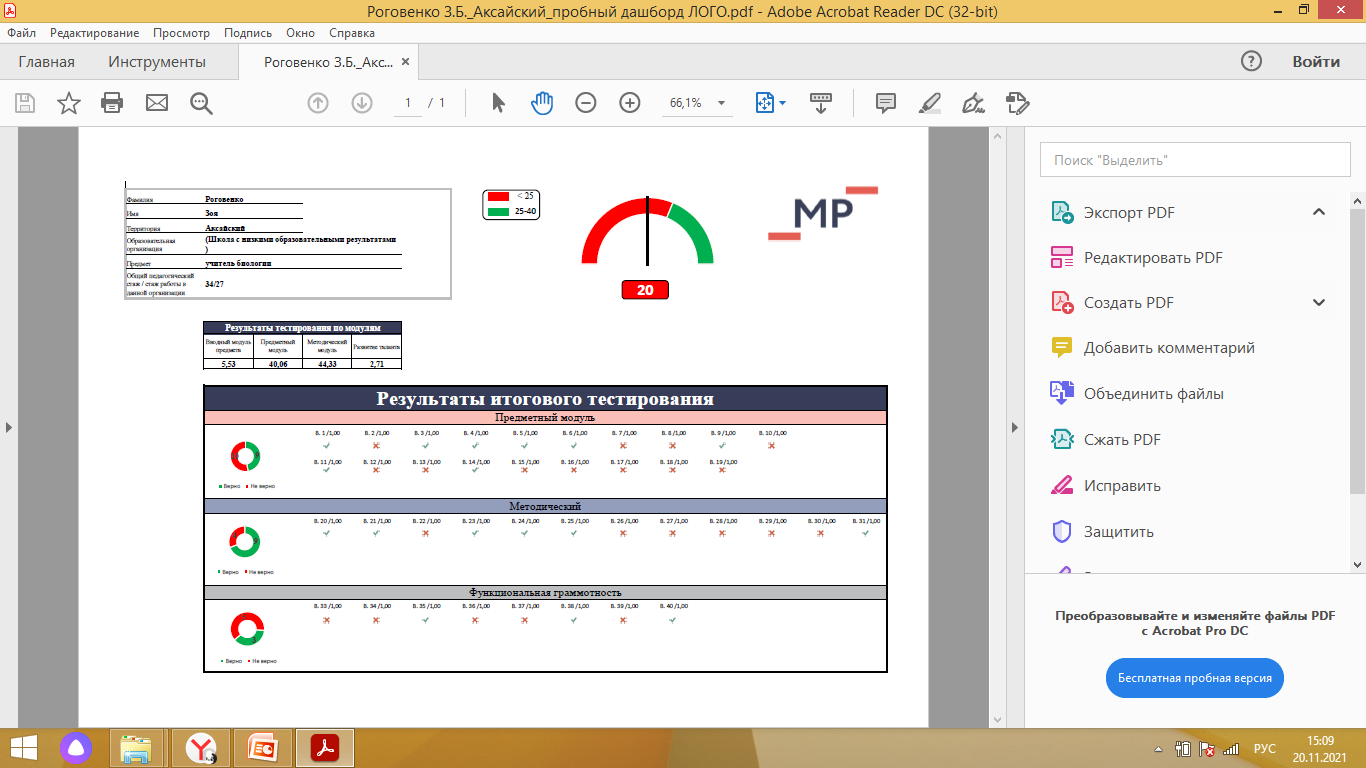 ДАШБОРД
45
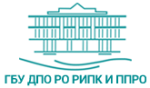 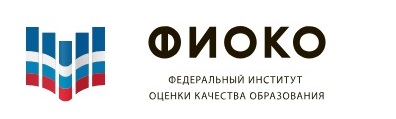 ИДЕЯ ОЦЕНКИ УПРАВЛЕНЧЕСКИХ МЕХАНИЗМОВ
Подход: аналитический 
              Управление на основе данных
ОЦЕНКА концептуальной части: цели, показатели (отсутствие негативных последствий, измеримость достижимость, полнота, соответствие федеральным, региональным приоритетам)
РЕГИОН
МУНИЦИПАЛИТЕТ
ШКОЛА
ОЦЕНКА осуществляется экспертами на основе представленных рабочих документов
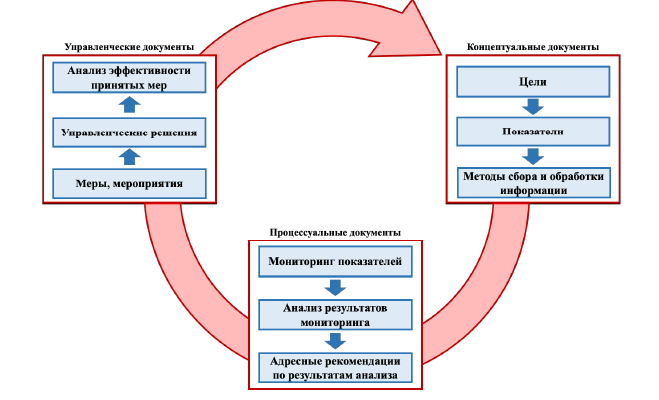 ОЦЕНКА практической части:
-наличие собранных данных;
-аналитика (принятие мер на основе аналитики, анализ эффективности принятых мер)
КРИТЕРИИ и РЕКОМЕНДАЦИИ по предоставлению материалов
46
Методология мотивирующего мониторинга
Методология мотивирующего мониторинга (приказ Минпросвещения России от 01 сентября 2021 г. №Р-210 «Об утверждении Методологии мотивирующего мониторинга деятельности органов исполнительной власти субъектов Российской Федерации, осуществляющих государственное управление в сфере образования») определяет:
формирование государственной системы управления качеством образования на основе мониторинга данных о состоянии системы образования;
формирование единой федеральной системы научно-методического сопровождения педагогических работников и управленческих кадров.
ЕДИНАЯ ФЕДЕРАЛЬНАЯ СИСТЕМА НАУЧНО-МЕТОДИЧЕСКОГО СОПРОВОЖДЕНИЯ ПЕДАГОГИЧЕСКИХ РАБОТНИКОВ И УПРАВЛЕНЧЕСКИХ КАДРОВ (ЕФСНМС ПР и УК)
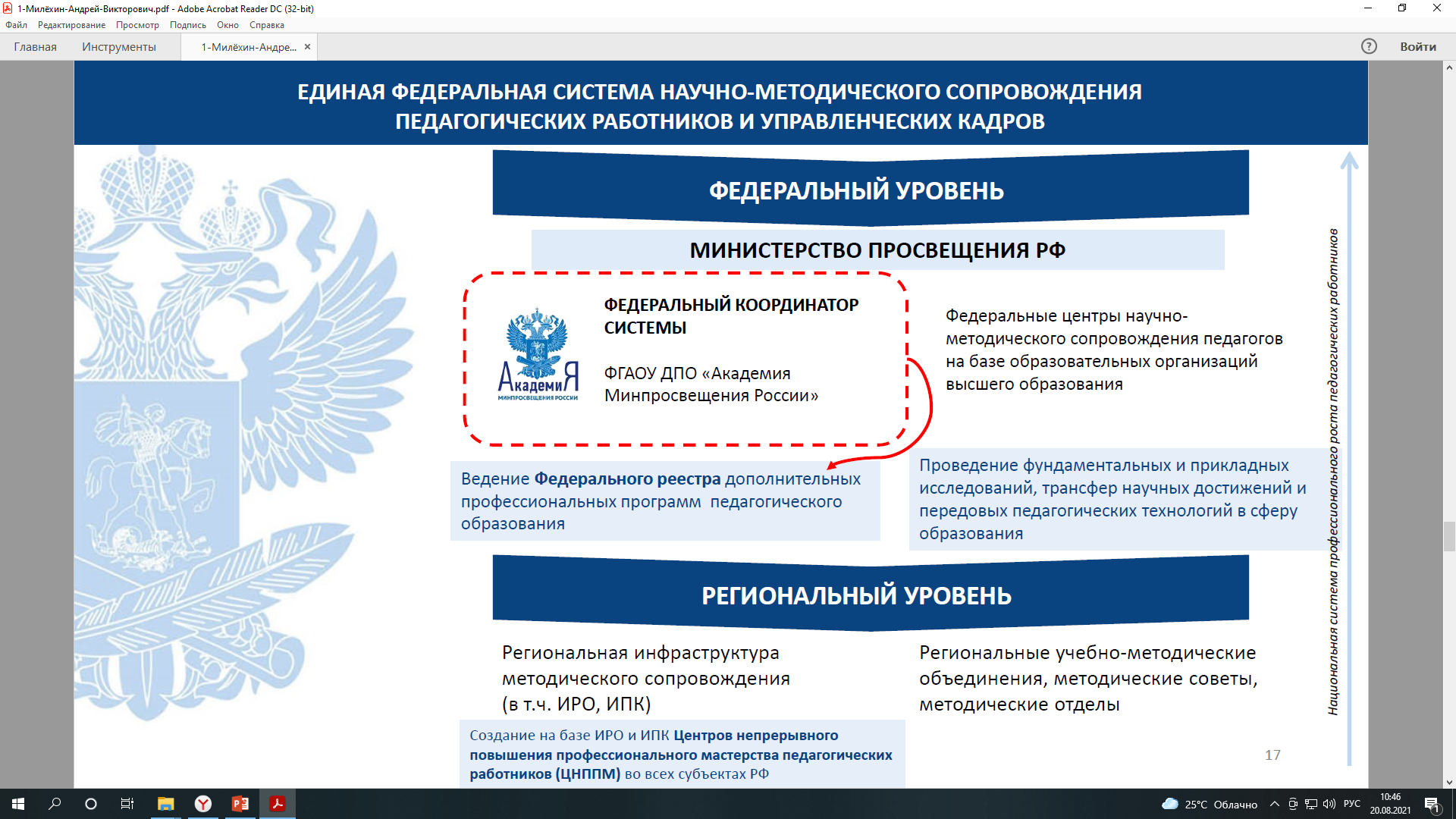 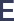 ОРГАНИЗАЦИОННАЯ СТРУКТУРА СИСТЕМЫ НАУЧНО-МЕТОДИЧЕСКОЙ ПОДДЕРЖКИ ПЕДАГОГИЧЕСКИХ РАБОТНИКОВ И УПРАВЛЕНЧЕСКИХ КАДРОВ
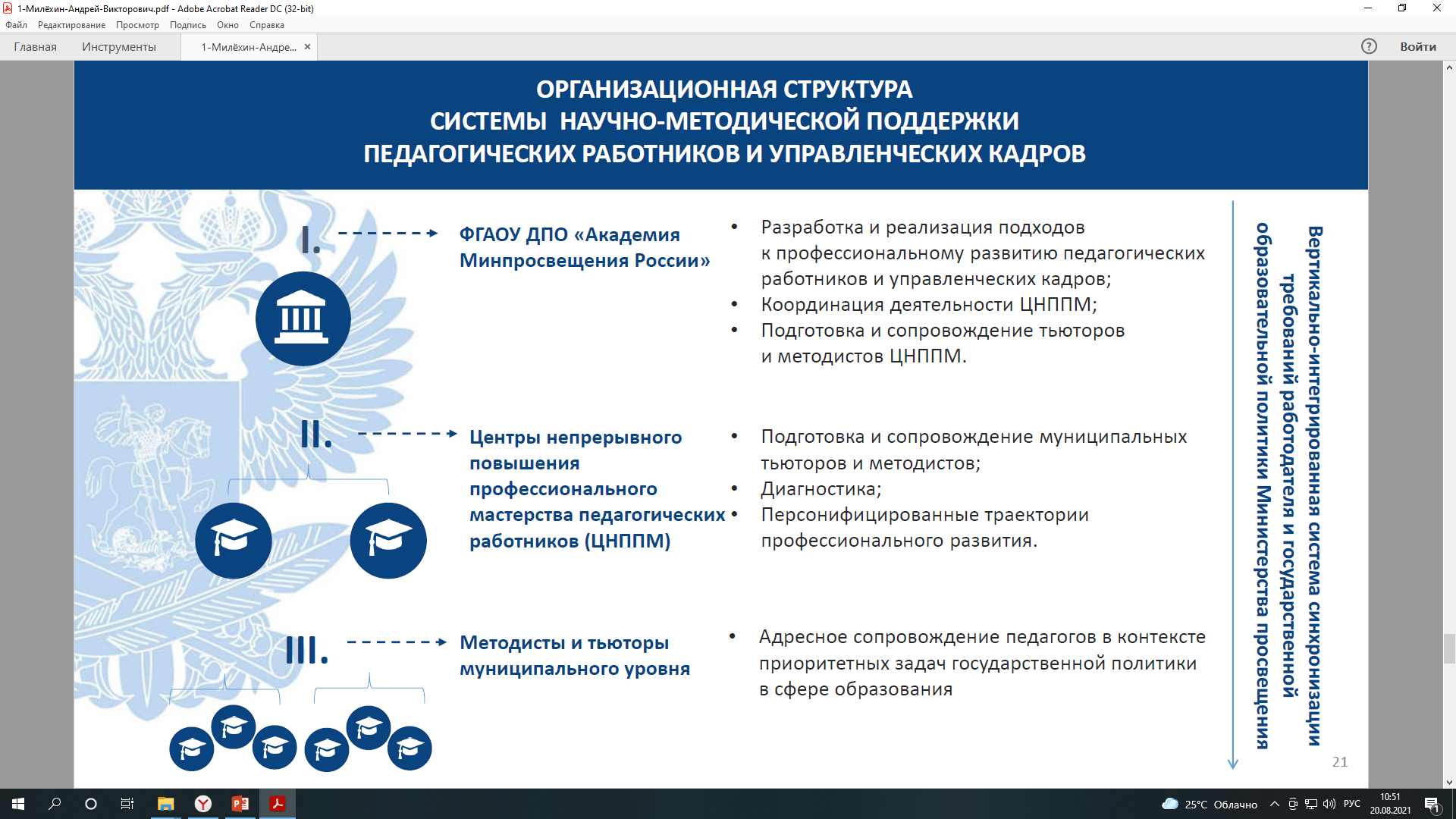 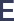 ЕДИНАЯ ФЕДЕРАЛЬНАЯ СИСТЕМА НАУЧНО-МЕТОДИЧЕСКОГО СОПРОВОЖДЕНИЯ ПЕДАГОГИЧЕСКИХ РАБОТНИКОВ И УПРАВЛЕНЧЕСКИХ КАДРОВ
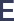 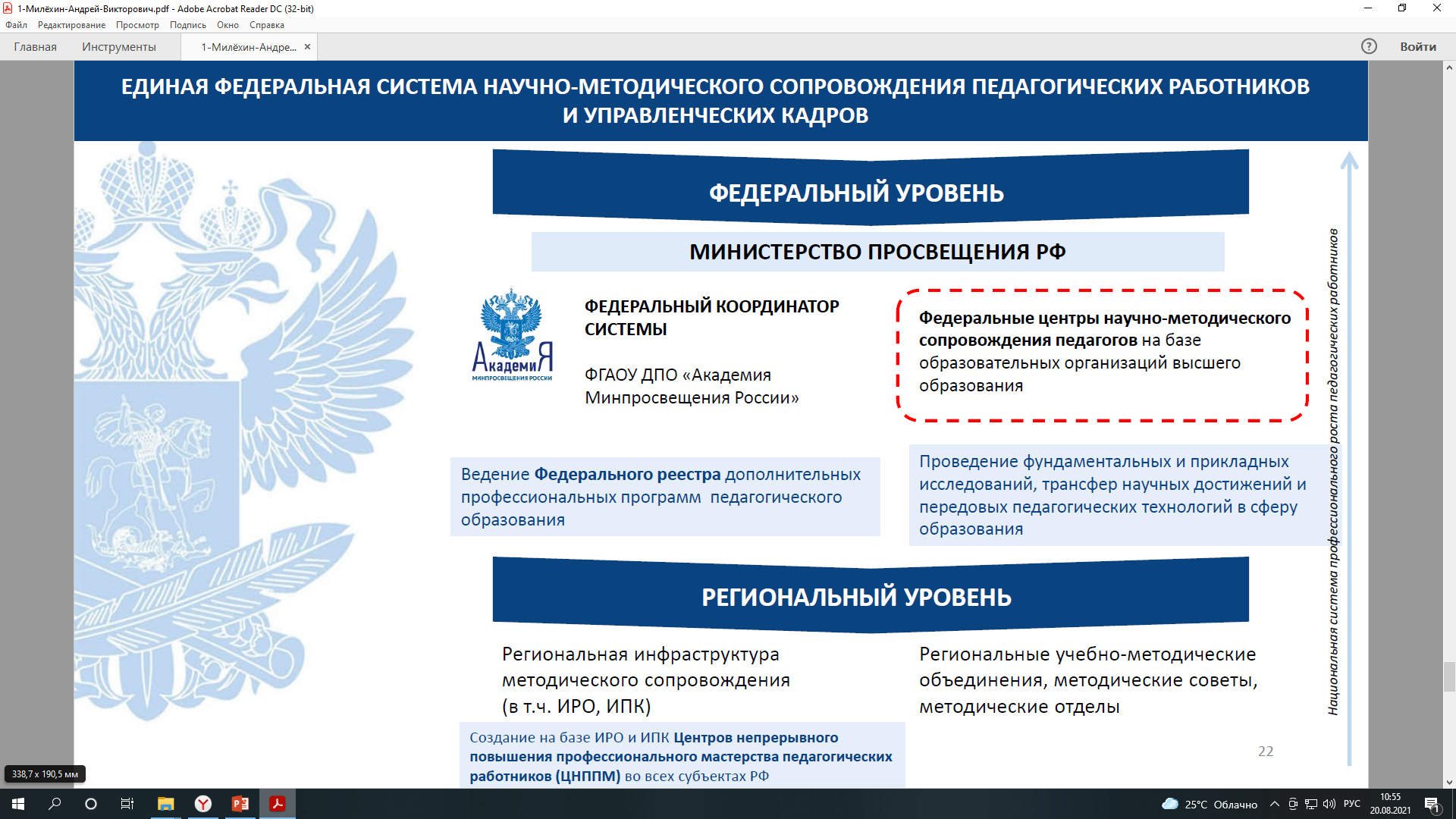 ЦЕЛЬ РСНМС ПР и УК
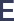 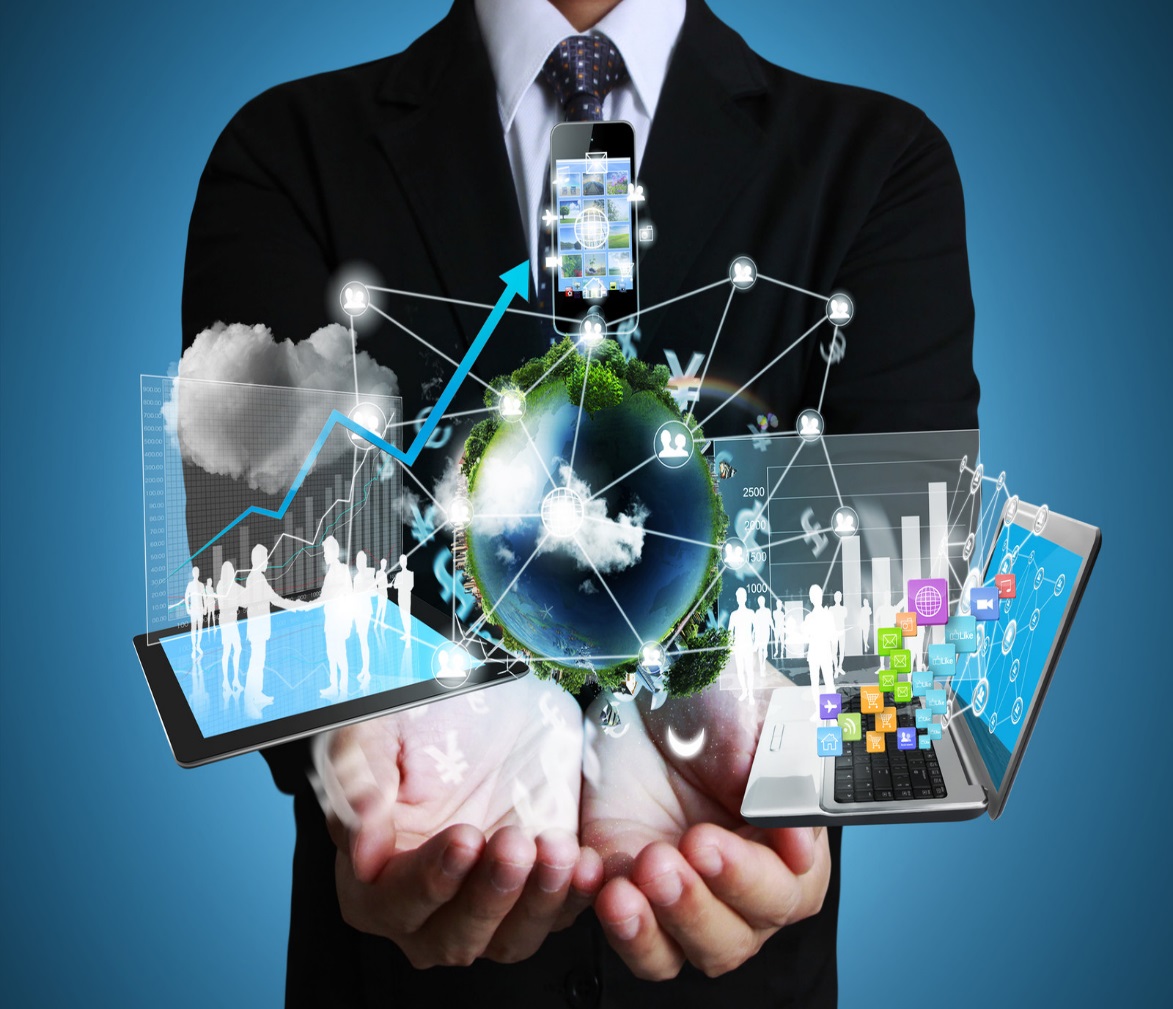 Создание единого научно-методического пространства
Обеспечение взаимодействия субъектов научно-методической деятельности всех уровней РСНМС ПР и УК
ЗАДАЧИ РСНМС ПР и УК
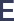 авс
СТРУКТУРА РЕГИОНАЛЬНОЙ СИСТЕМЫ НАУЧНО-МЕТОДИЧЕСКОГО СОПРОВОЖДЕНИЯ ПЕДАГОГИЧЕСКИХ РАБОТНИКОВ И УПРАВЛЕНЧЕСКИХ КАДРОВ (РСНМС ПР и УК)
ФЕДЕРАЛЬНЫЙ УРОВЕНЬ
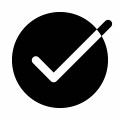 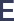 РЕГИОНАЛЬНЫЙ УРОВЕНЬ
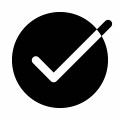 МУНИЦИПАЛЬНЫЙ УРОВЕНЬ
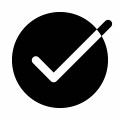 ИНСТИТУЦИОНАЛЬНЫЙ УРОВЕНЬ
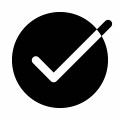 СУБСИДИАРНЫЙ УРОВЕНЬ
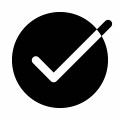 МУНИЦИПАЛЬНЫЙ УРОВЕНЬ РСНМС ПР  и УК
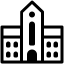 МУНИЦИПАЛЬНЫЕ МЕТОДИЧЕСКИЕ СЛУЖБЫ
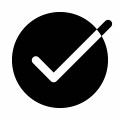 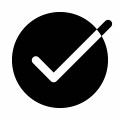 МЕТОДИЧЕСКИЕ СОВЕТЫ, МУНИЦИПАЛЬНЫЕ МЕТОДИЧЕСКИЕ ОБЪЕДИНЕНИЯ
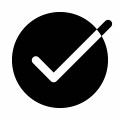 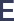 Областные инновационные образовательные организации (ОбИП)/Муниципальные методические ресурсные центры (ММРЦ)
Профессиональные объединения/ сетевые сообщества и ассоциации
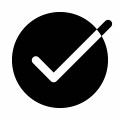 Педагоги-победители конкурса на присуждение премии лучшим учителям
Методисты и тьюторы муниципального уровня
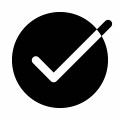 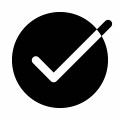 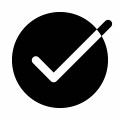 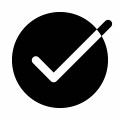 МЕТОДИЧЕСКИЕ СОВЕТЫ, МУНИЦИПАЛЬНЫЕ МЕТОДИЧЕСКИЕ ОБЪЕДИНЕНИЯ
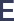 участие  в подготовке и проведении мероприятий 
в рамках сопровождения непрерывного профессионального развития 
работников образования
в информирование  педагогических работников об инновационных формах обучения, 
в оказании взаимодействия и взаимообучения педагогов
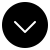 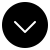 стимулирование участия
педагогических работников в 
деятельности профессиональных ассоциаций, в сопровождении деятельности объединений педагогов, с учетом конкретной ситуации в ОО и для возможности профразвития
экспертиза ДПП педагогического 
образования, активизация  использования в педагогической практике подтвердивших эффективность методик и технологий
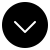 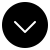 в оказание помощи педагогам в обобщении и презентации 
своего опыта работы
изучение  запросов педагогов для последующего методического сопровождения и оказания практической помощи педагогическим работникам
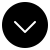 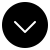 Методология мотивирующего мониторингаКомплекс процедур
Система управления качеством образования на основе мониторинга данных о состоянии системы образования на федеральном, региональном и муниципальном уровнях включает целый комплекс процедур и позволяет, в том числе осуществлять комплексную и многоплановую оценку качества подготовки обучающихся и оценку уровня профессиональной компетентности учителей.
Данные направления предполагают реализацию полного управленческого цикла, который включает в себя: 
- обоснование цели;
- формирование системы показателей и методов сбора данных;
- проведение мониторинга; 
- осуществление анализа данных;
- разработку рекомендаций;
принятие управленческих решений (в том числе разработку 
программных и/или проектных документов, дорожных карт 
и т.п.);
анализ эффективности принятых мер, адресную методическую 
поддержку руководителей сферы образования.
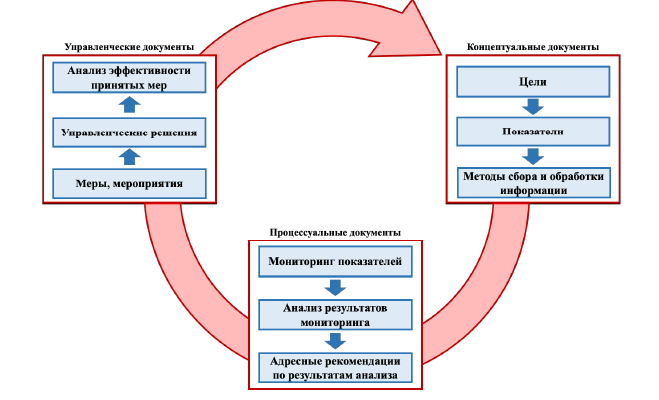 Среди показателей мотивирующего мониторинга деятельности органов исполнительной власти субъектов Российской Федерации, осуществляющих государственное управление в сфере образования в разделе I «Показатели создания условий для достижения результатов» определен п. 20 «Механизмы управления качеством образования» (Приложение №1 к Методологии мотивирующего мониторинга деятельности органов исполнительной власти субъектов Российской Федерации, осуществляющих государственное управление в сфере образования).
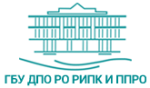 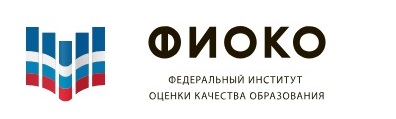 Региональные механизмы управления качеством образования
АНАЛИЗ УПРАВЛЕНЧЕСКОГО ЦИКЛА
Муниципальные механизмы управления качеством образования  (в работе)
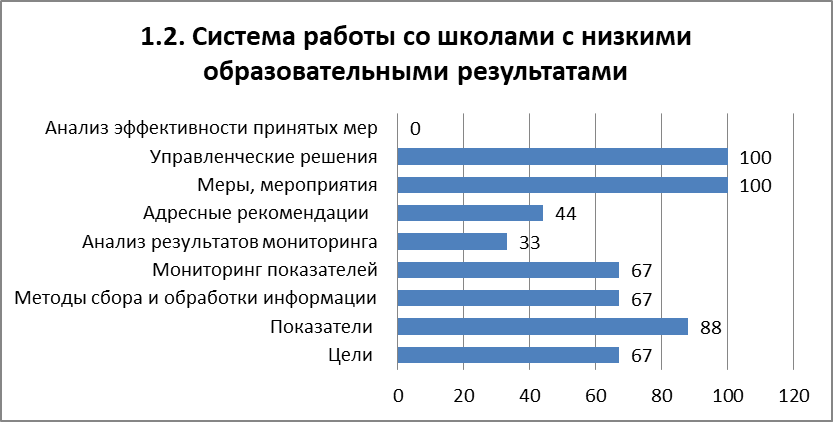 60
Выводы по разделу 1.2. «Система работы со школами с низкими образовательными результатами обучения и/или школами, функционирующими в неблагоприятных социальных условиях»:
- точнее задать целевые установки по показателям данного раздела – в концепции; 
- представить определение содержания понятия "низкие результаты обучения» – в концепции;
- освоить специальную информационную систему для сбора информации и частичного анализа или создать цифровую образовательную среду (платформу), которая позволяла бы оперативно собирать информацию;
- представить сведения об использовании результатов мониторинга показателей по выявлению ШНОР – аналитическая справка, утвержденная на заседании рабочей группы;
- представить сведения об использовании результатов мониторинга показателей по выявлению динамики образовательных результатов ШНОР – протокол заседания рабочей группы;
- представить сведения об использовании результатов мониторинга показателей по оценке предметных компетенций педагогов;
- представить сведения по оказанию методической помощи ШНОР – отчет, утвержденный протоколом заседания ученого совета;
- разработать документ об использовании результатов мониторинга показателей или внести изменения в Региональное Положение о мониторинге ШНОР; 
- Утвердить на заседании ученого совета  проведенный сотрудниками Центра непрерывного повышения профессионального мастерства педагогических работников ГБУ ДПО РО РИПК и ППРО анализ оценки предметных и методических компетенций педагогов ШНОР, которые принимали участие в освоении дополнительной профессиональной программы Академии Минпросвещения России "Совершенствование предметных и методических компетенций педагогических работников, в том числе в области формирования функциональной грамотности";
- при проведении анализа по оценке предметных компетенций педагогов использовать элементы кластеризации;
- при проведении анализа по оценке предметных компетенций педагогических работников выявлять факторы, влияющие на результаты; 
- представить анализ  по оценке предметных и методических компетенций педагогов ШНОР  и оказанию методической помощи в виде отчета, справки;
- рекомендации должны быть адресными и разработаны с учетом анализа результатов мониторинга показателей (учителям, детям, родителям, руководителям, методической службе);
- представить анализ эффективности проведенных мероприятий – в виде отчета по реализации дорожной карты, утвержденного на заседании коллегии министерства образования региона; 
- представлять сведения о сроках реализации анализа эффективности проведенных мероприятий, мер и решений в виде справки с задания коллегии министерства образования;
- выявлять проблемы по итогам анализа эффективности проведенных мероприятий, принятых мер и управленческих решений – отдельно проведенный анализ по итогам РУМ, МУ, представленный на коллегии министерства, отраженный в протоколе
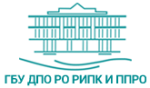 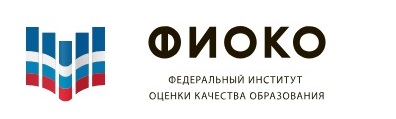 17 
ШНОР
20 
ТЬЮТОРОВ
ТЬЮТОРЫ +ШНОР
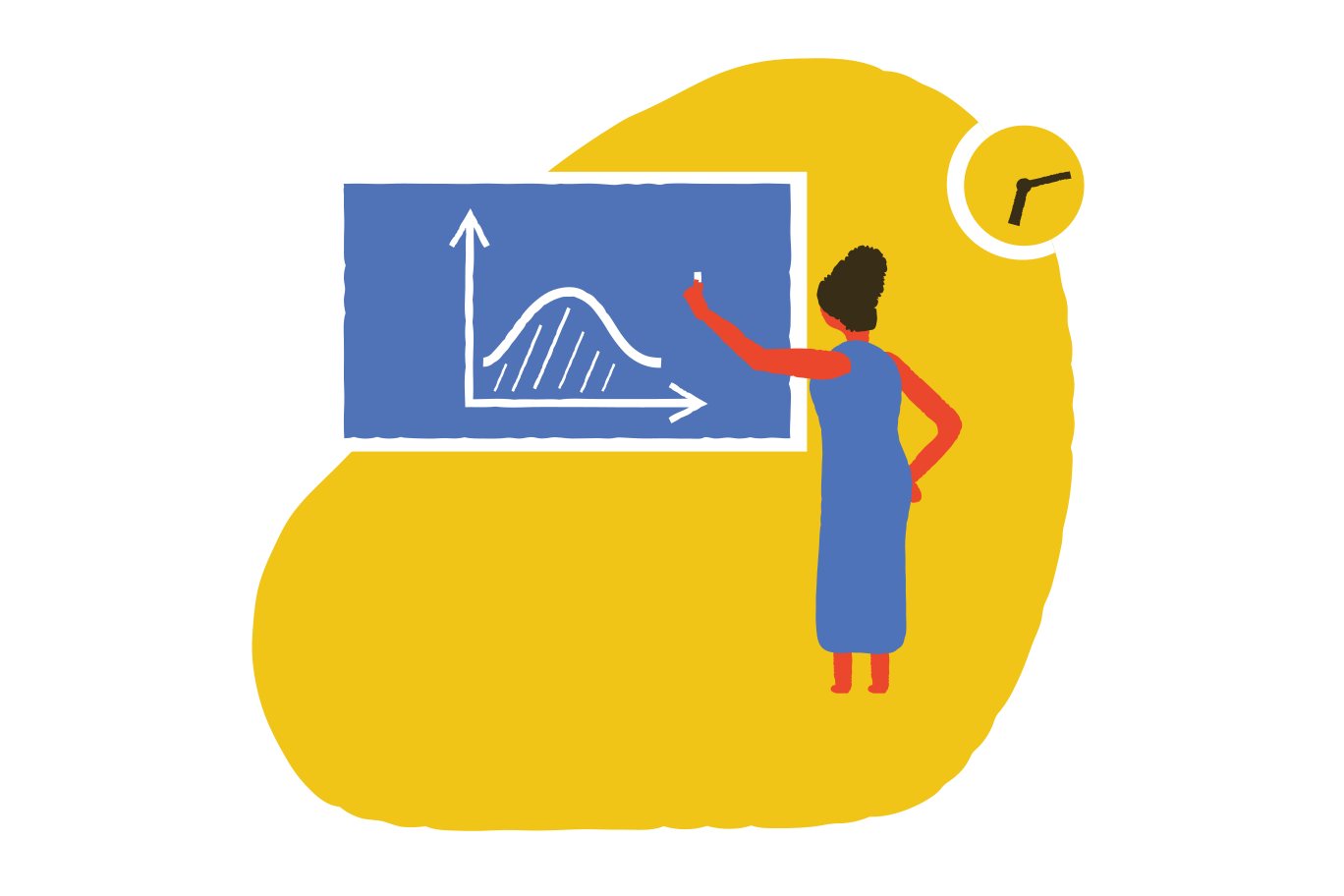 63
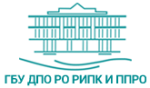 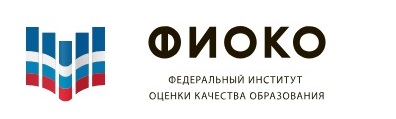 20 
тьюторов из сельских школ
ТЬЮТОРЫ ПРОЕКТ «500+»
6
тьюторов из школ участников проекта «500+»
64
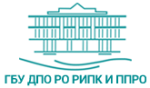 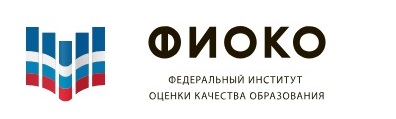 Помочь школе найти свой путь к изменению
ЦЕННОСТИ УИ
Командное взаимодействие
Выявление новых практик
коллаборации
Адресная поддержка
Субъектность ШНОР
Поддерживающая экспертиза
65
Trend 2021.
КОНТАКТЫ:
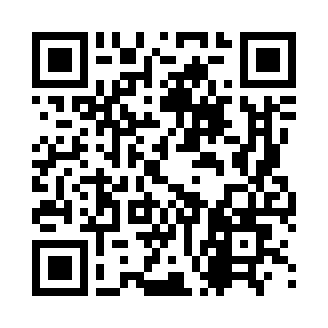 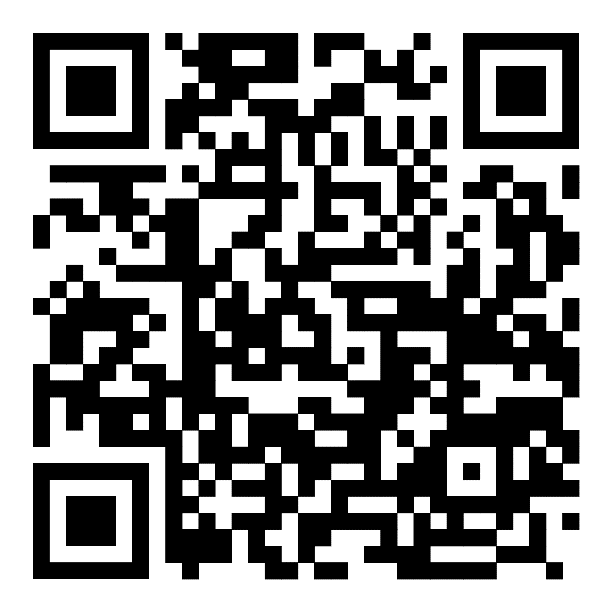 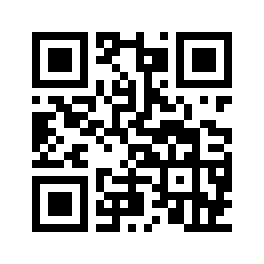 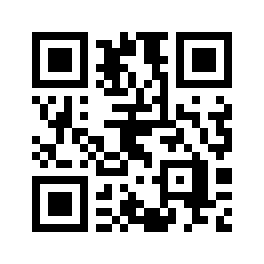 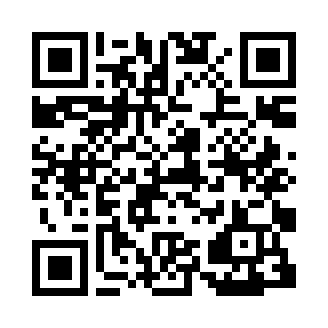 YouTube
ЦНППМП
Instagram
ЦНППМП
Instagram
ИПК
ЦНППМП
ИПК и ПРО
344011, г Ростов-на-Дону, Гвардейский пер., 2/51
https://www.ripkro.ru/
8 (863) 267-56-00
66